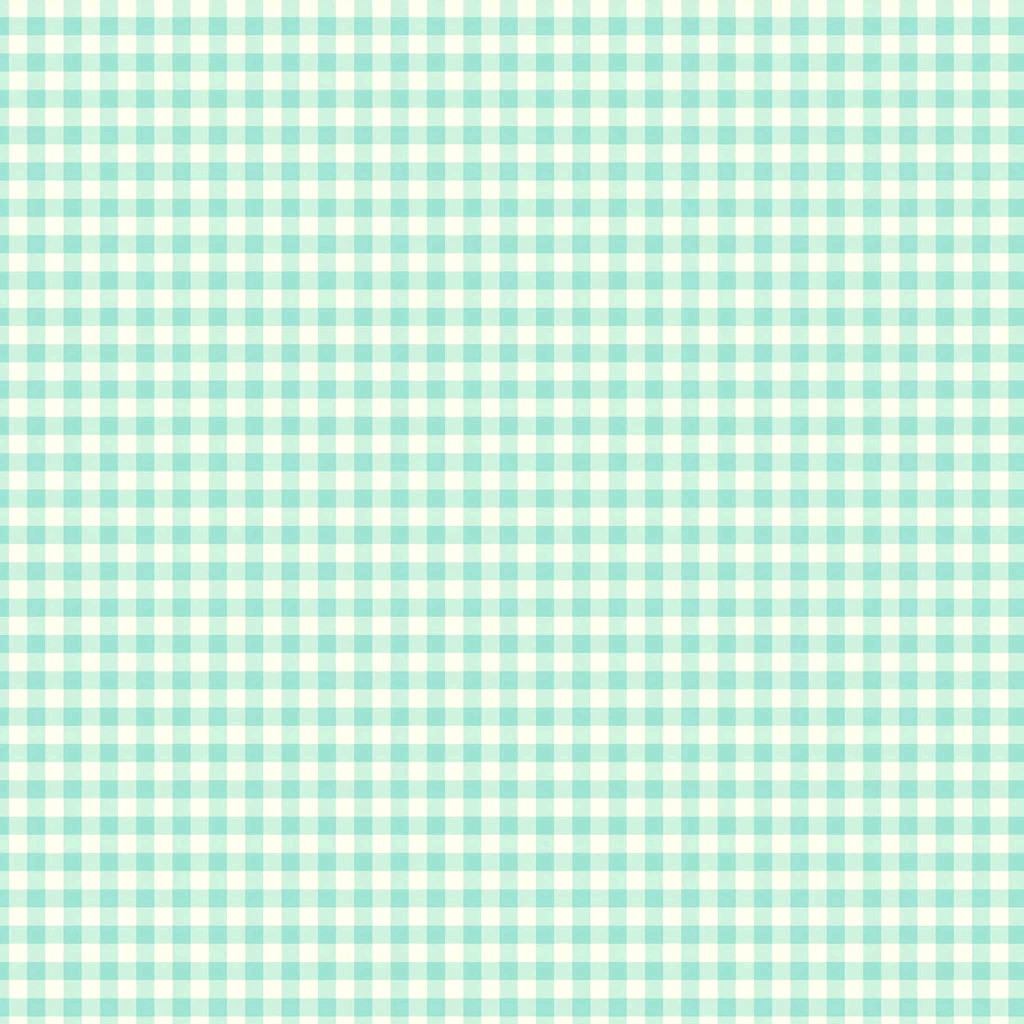 МКОУ Тогучинского района 
«Дергоусовская основная школа» 
 «Математические софизмы»
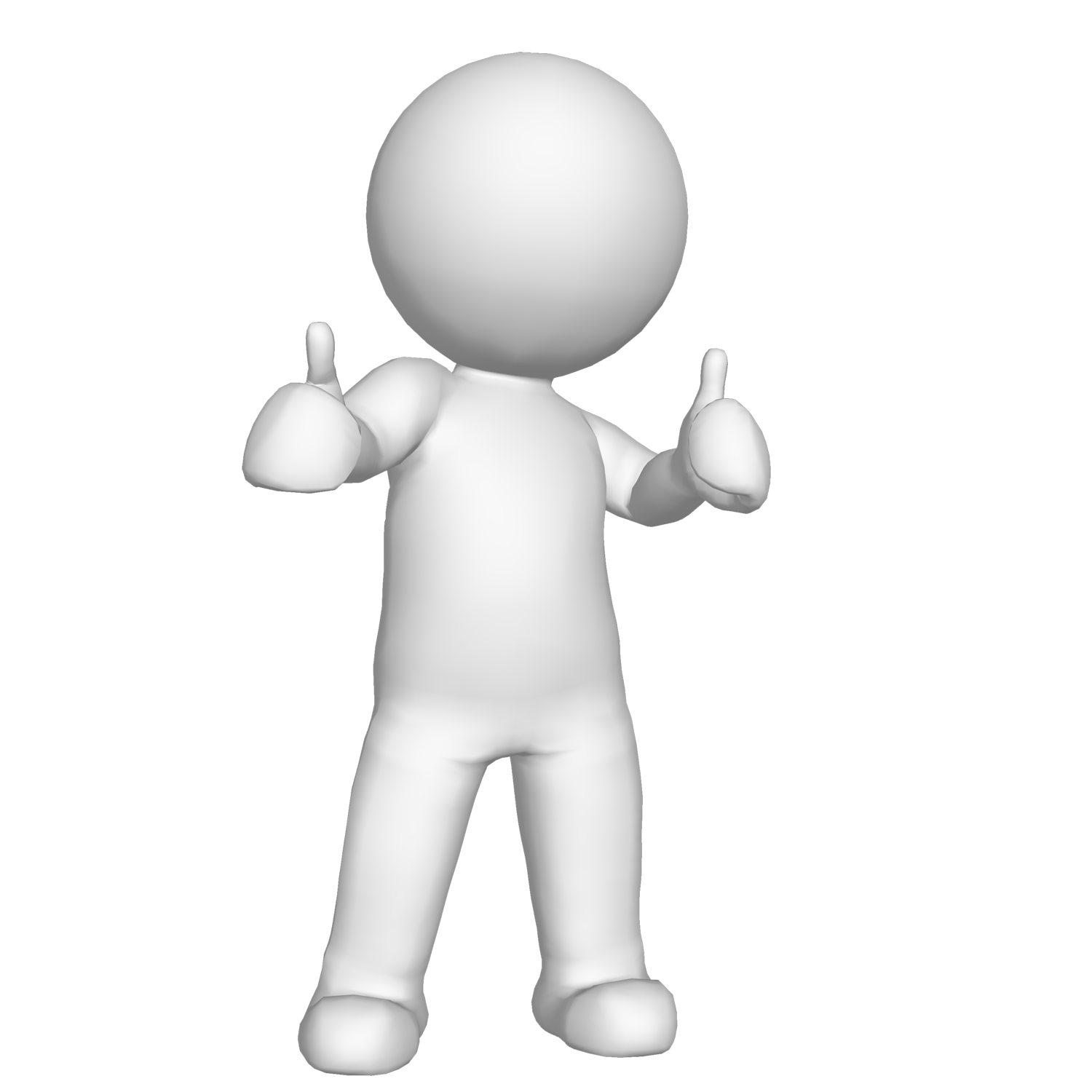 Работу выполнила
ученица 6 класса 
Гейн Эльвира
Руководитель:
Овчинникова Л.Ю.
2 х 2 = 5
Цель: Узнать, что такое математические софизмы.
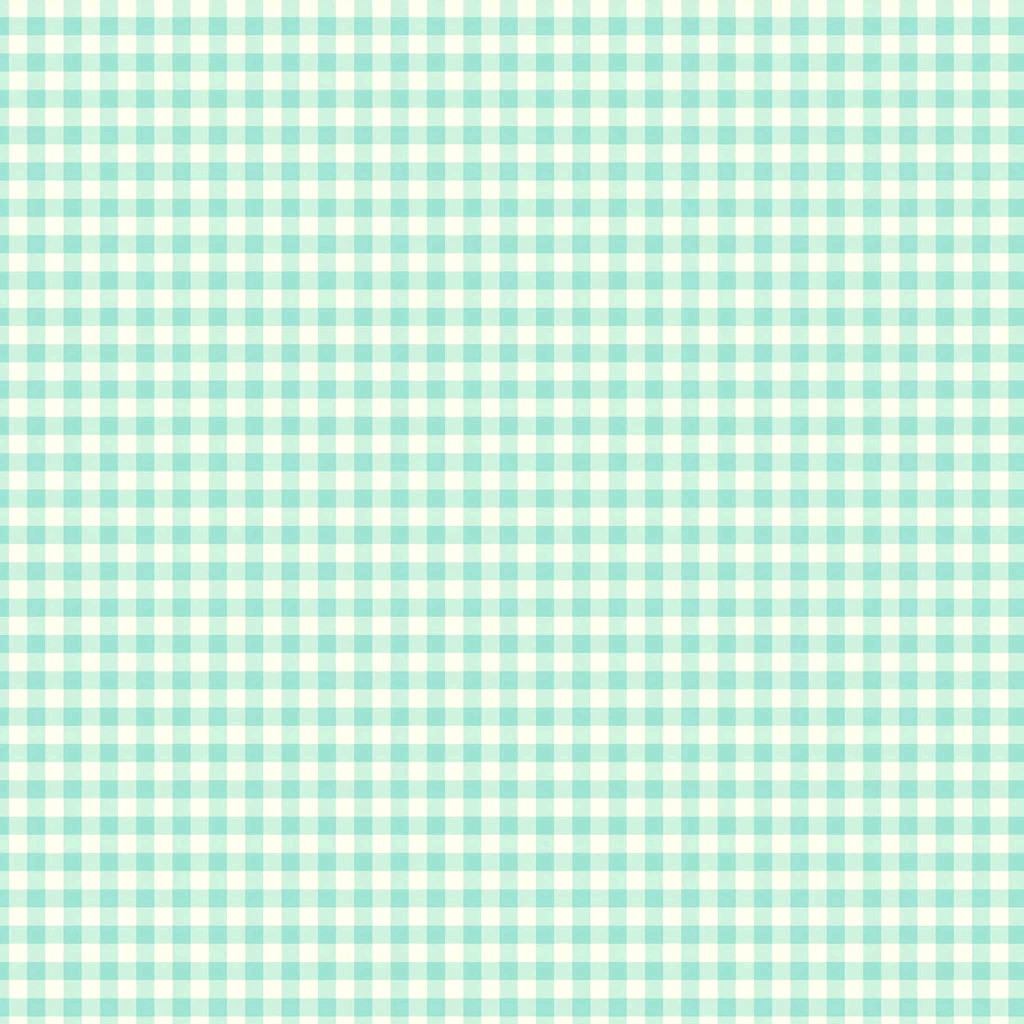 Актуальность:
«Софизмы» развивают логическое мышление, учат доказывать свою точку зрения
Задачи :	
Познакомиться с понятием – софизм.
Узнать виды математических софизмов.
Рассмотреть примеры математических софизмов.
Понять где используются математические софизмы.
Научиться составлять математические софизмы.
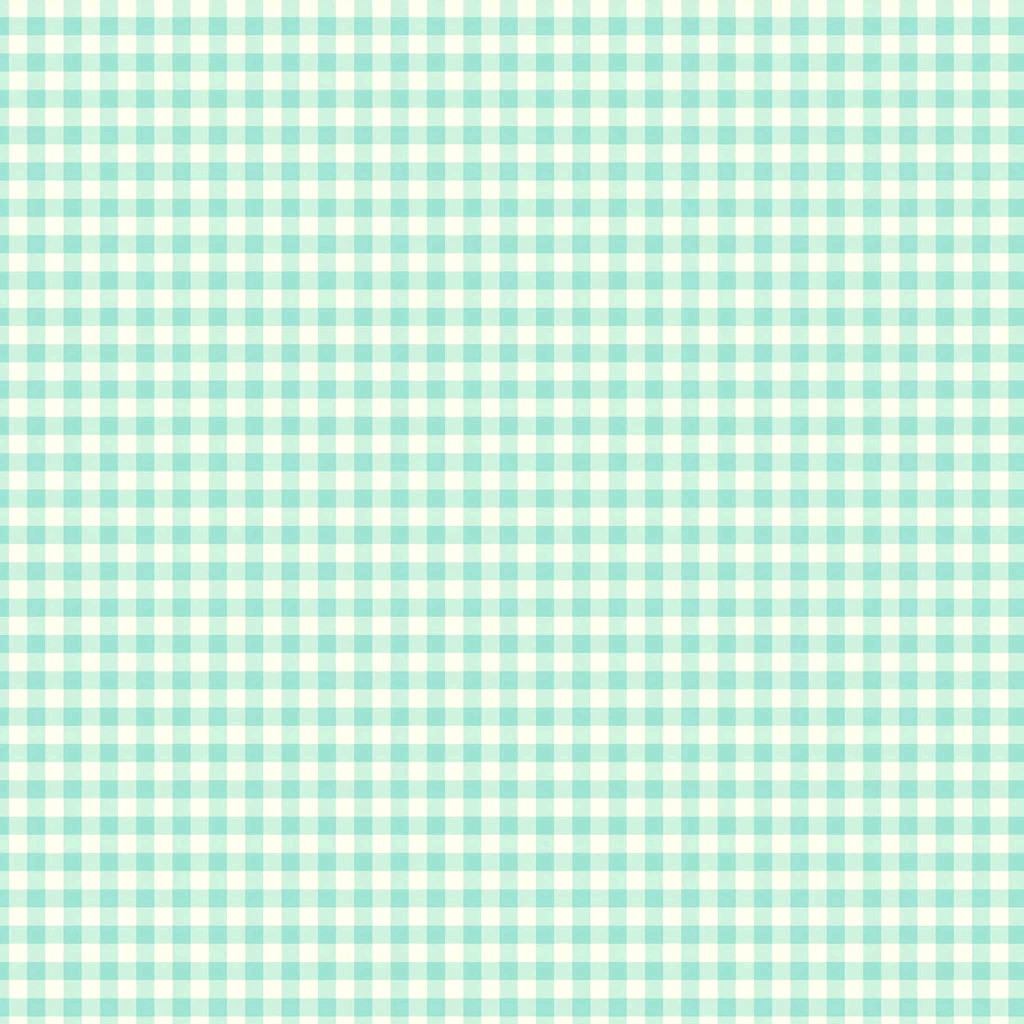 Гипотеза: 
софизм – это искусно замаскированные  ошибки.

Объёкт исследования: софизмы, их виды.

Предмет исследования: математические софизмы.
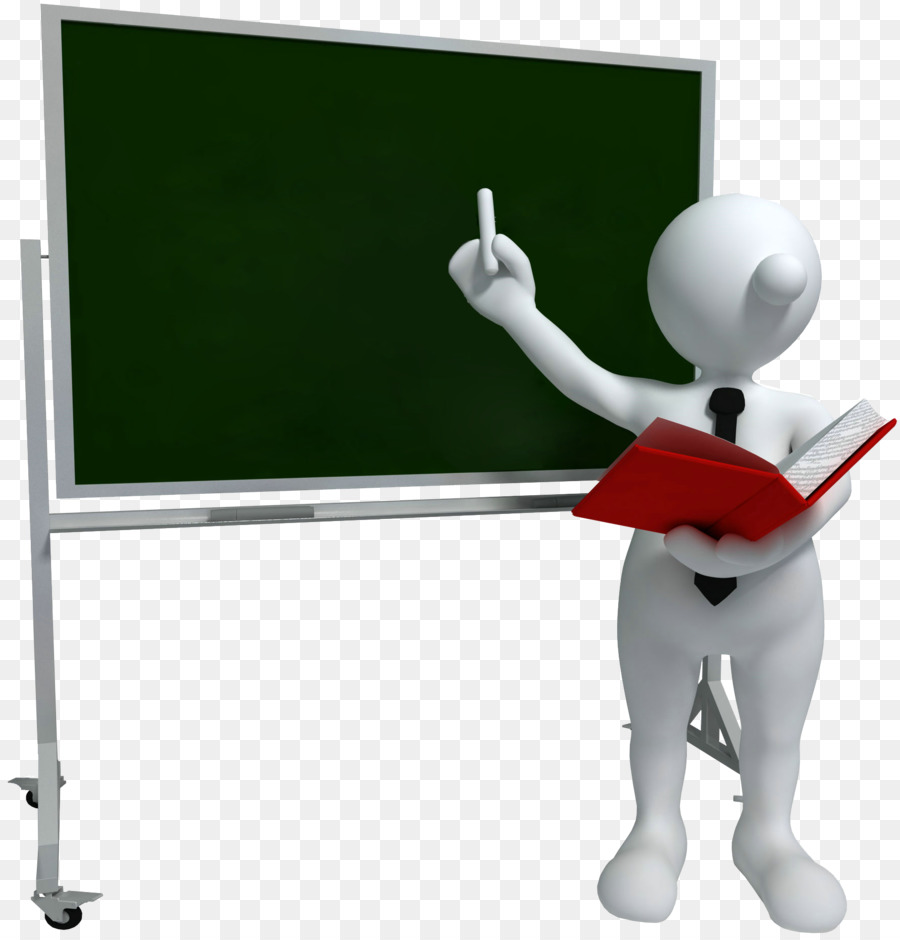 Гипотеза: 
софизм – это обман.
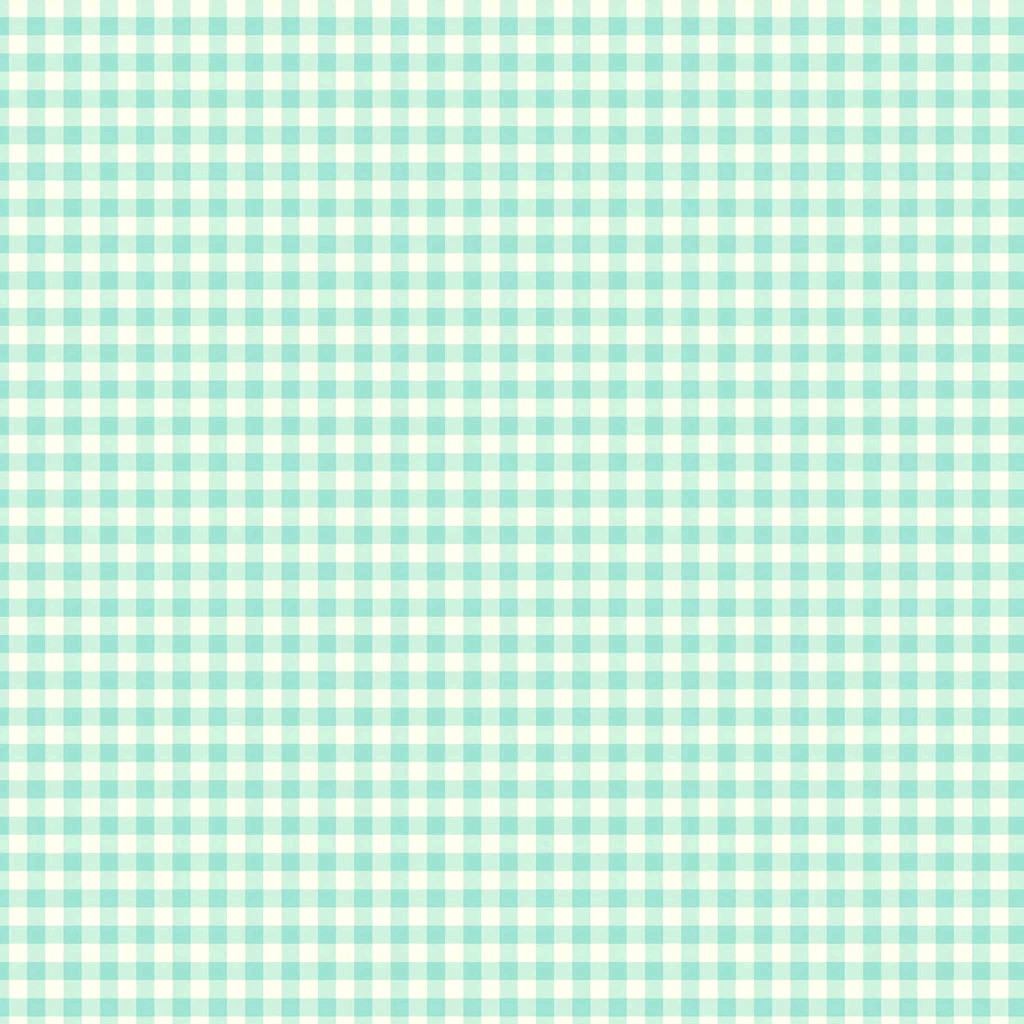 Термин «софизм» впервые ввел Аристотель, охарактеризовавший софистику как мнимую, а не действительную мудрость.
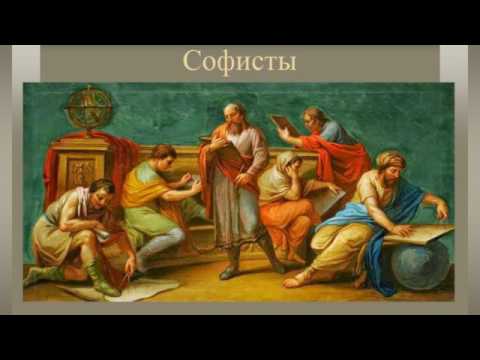 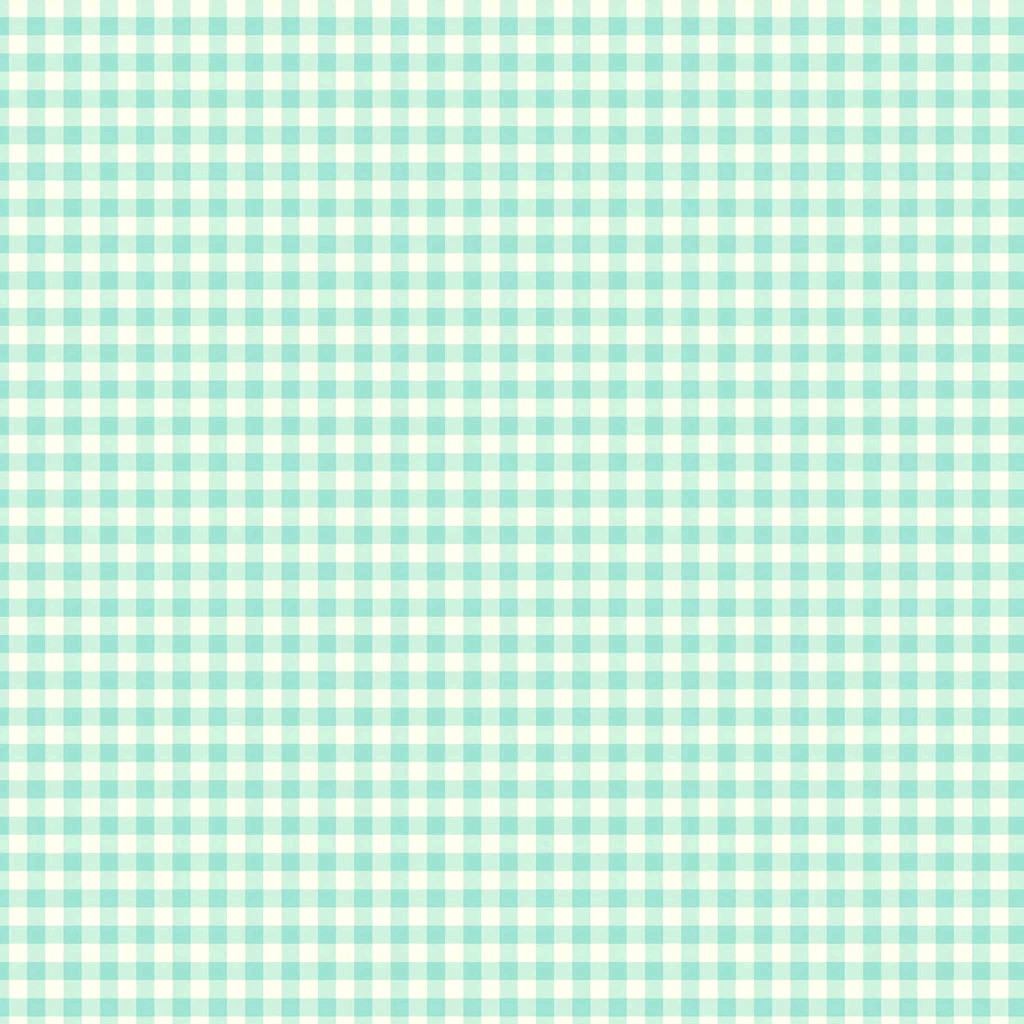 Математический софизм – удивительное утверждение, в доказательстве которого кроются незаметные, а подчас и довольно тонкие ошибки. История математики полна неожиданных и интересных софизмов, разрешение которых порой служило толчком к новым открытиям. Математические софизмы приучают внимательно и настороженно продвигаться вперед, тщательно следить за точностью формулировок, правильностью записи чертежей, за законностью математических операций. Очень часто понимание ошибок в софизме ведет к пониманию математики в целом, помогает развивать логику и навыки правильного мышления. Если нашел ошибку в софизме, значит, ты ее осознал, а осознание ошибки предупреждает от ее повторения в дальнейших математических рассуждениях. Софизмы не приносят пользы, если их не понимать.
Что такое софизм?
Софизм (от греч. sophisma – уловка, выдумка, головоломка), формально кажущееся правильным, но по существу ложное умозаключение, основанное на преднамеренно неправильном подборе исходных положений.
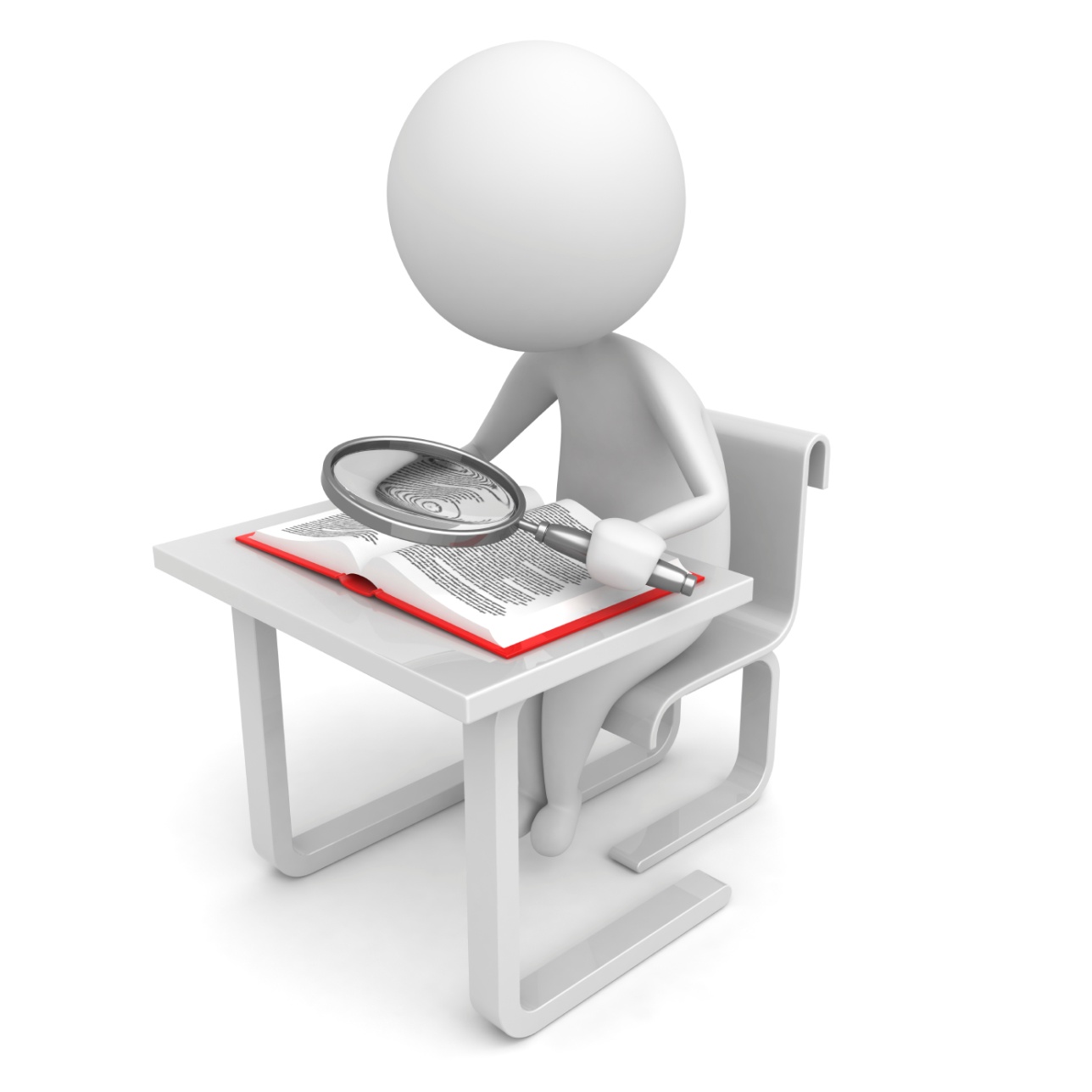 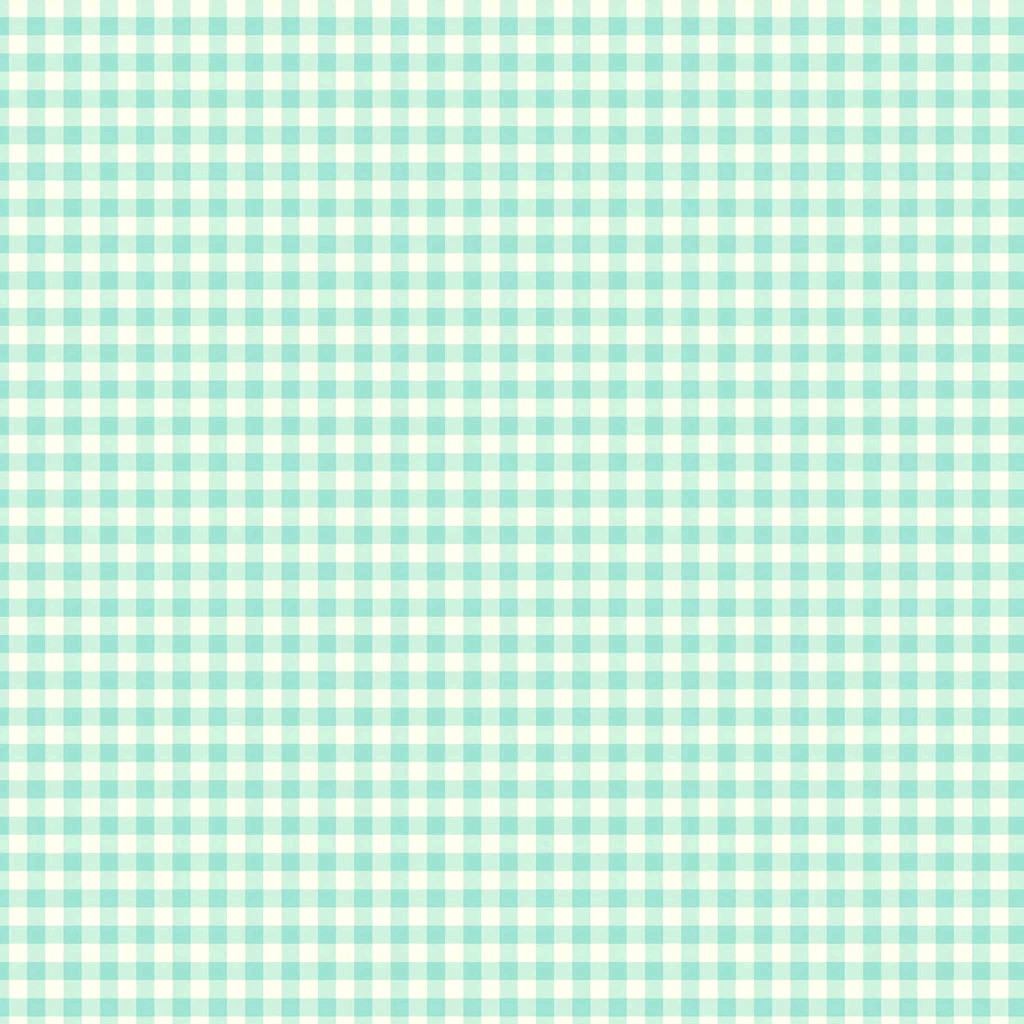 Алгебраические 

     
                          Геометрические 

     
                           Арифметические
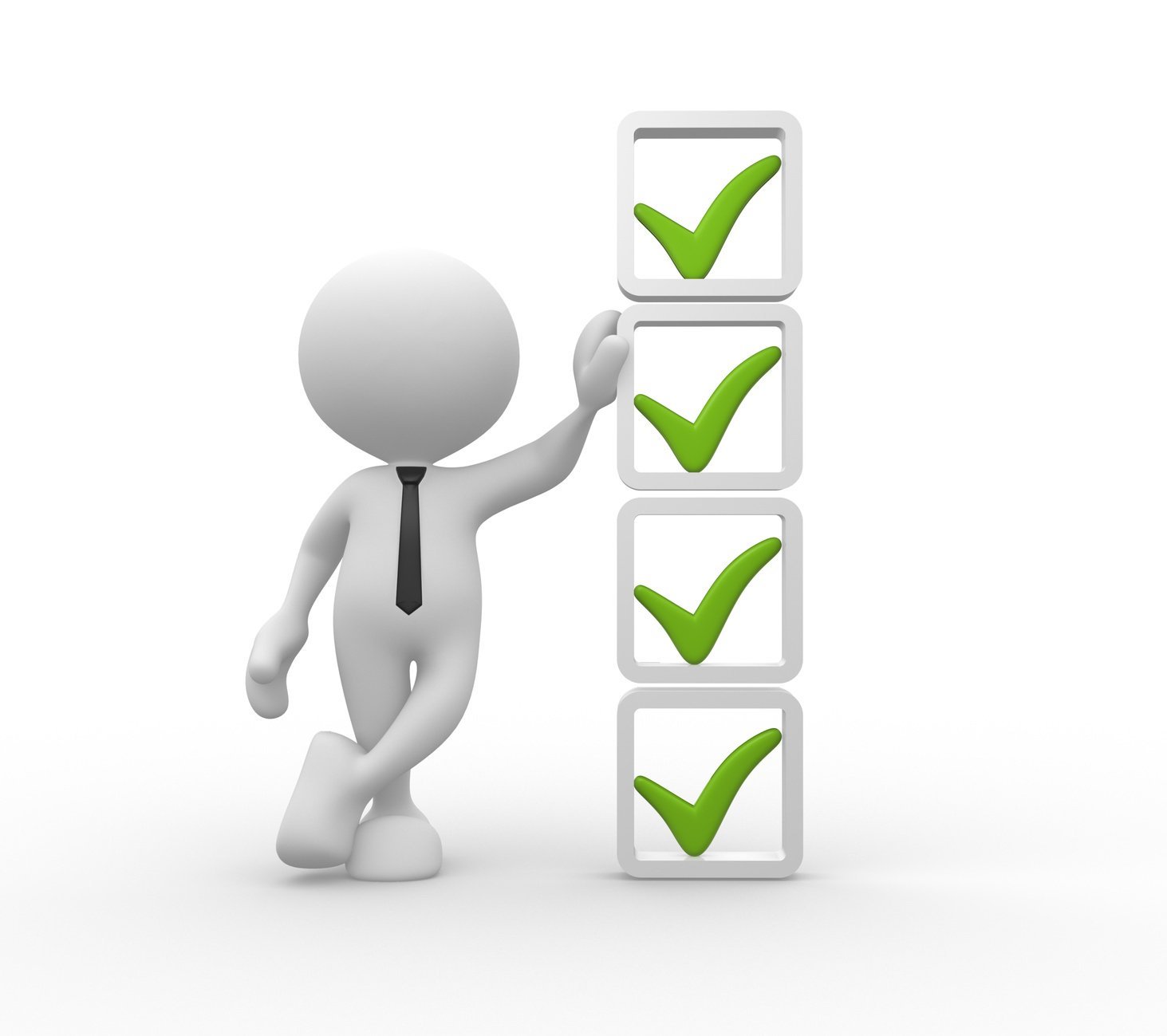 Математические  
софизмы:
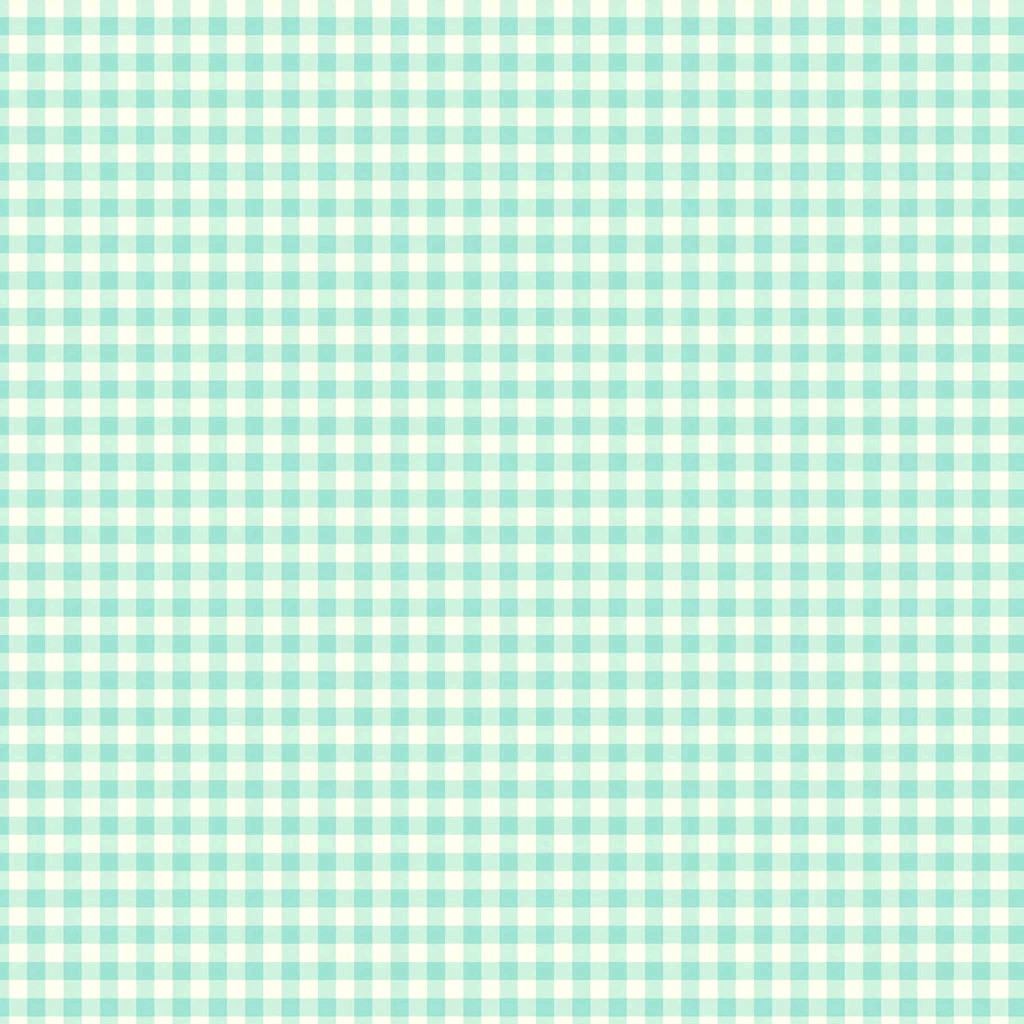 . Алгебраические софизмы – намеренно скрытые ошибки в уравнениях и алгебраических выражениях.
Арифметические софизмы - это числовые выражения имеющие неточность или ошибку, незаметную с первого взгляда.
Геометрические софизмы - умозаключения или рассуждения, обосновывающие какую-нибудь заведомую нелепость, абсурд или парадоксальное утверждение, связанное с геометрическими фигурами и действиями над ними.
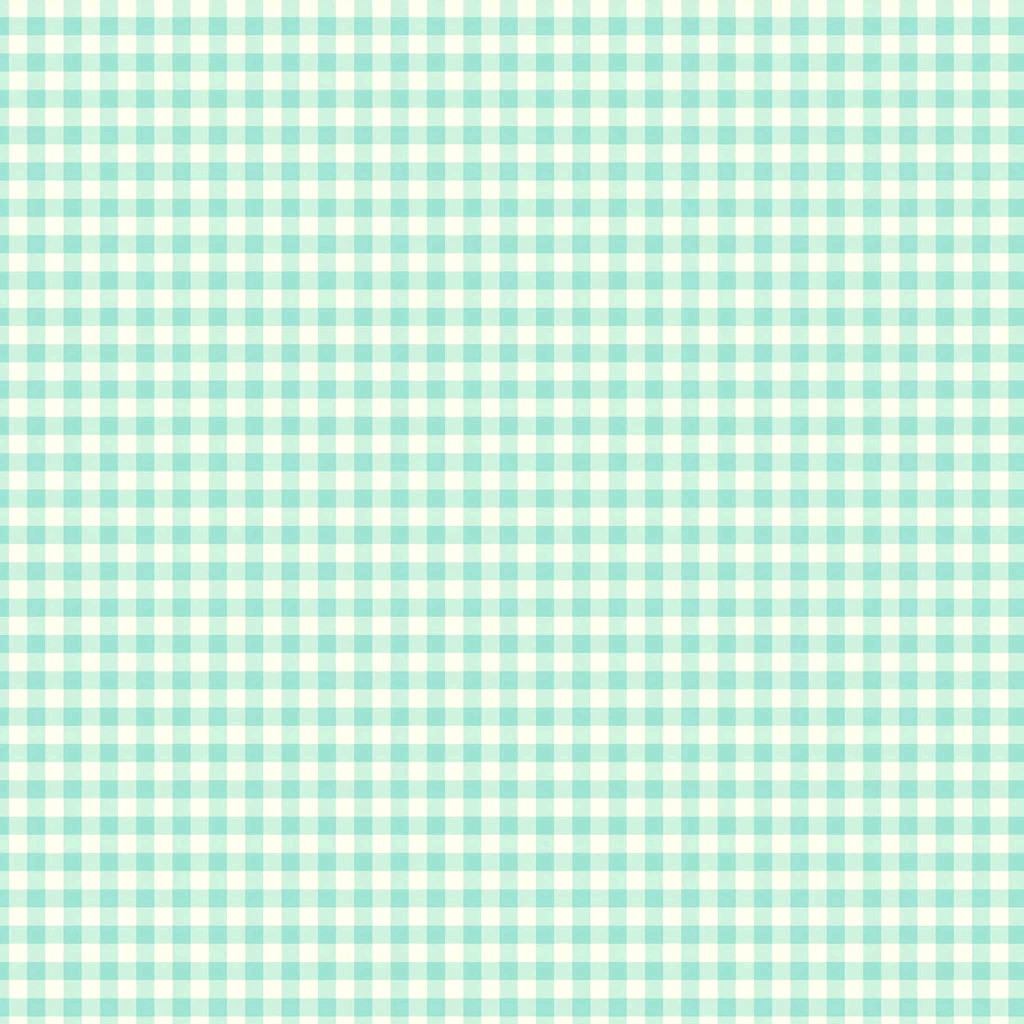 Алгебраический софизм
1.«Уравнение 2х-6=0 не имеет корней»
Вынесу в левой части  уравнения общий множитель, получаю 2(х-3)=0, разделю обе части уравнения на (х-3), получаю
2(х-3)/(х-3)=0/(х-3) и отсюда 2=0. Равенство не верное уравнение решений не имеет.
В чем ошибка? 
При решении уравнения производится деление на х-3, а уравнение х-3=0 есть следствие уравнения 2х-6=0, а на ноль делить нельзя.
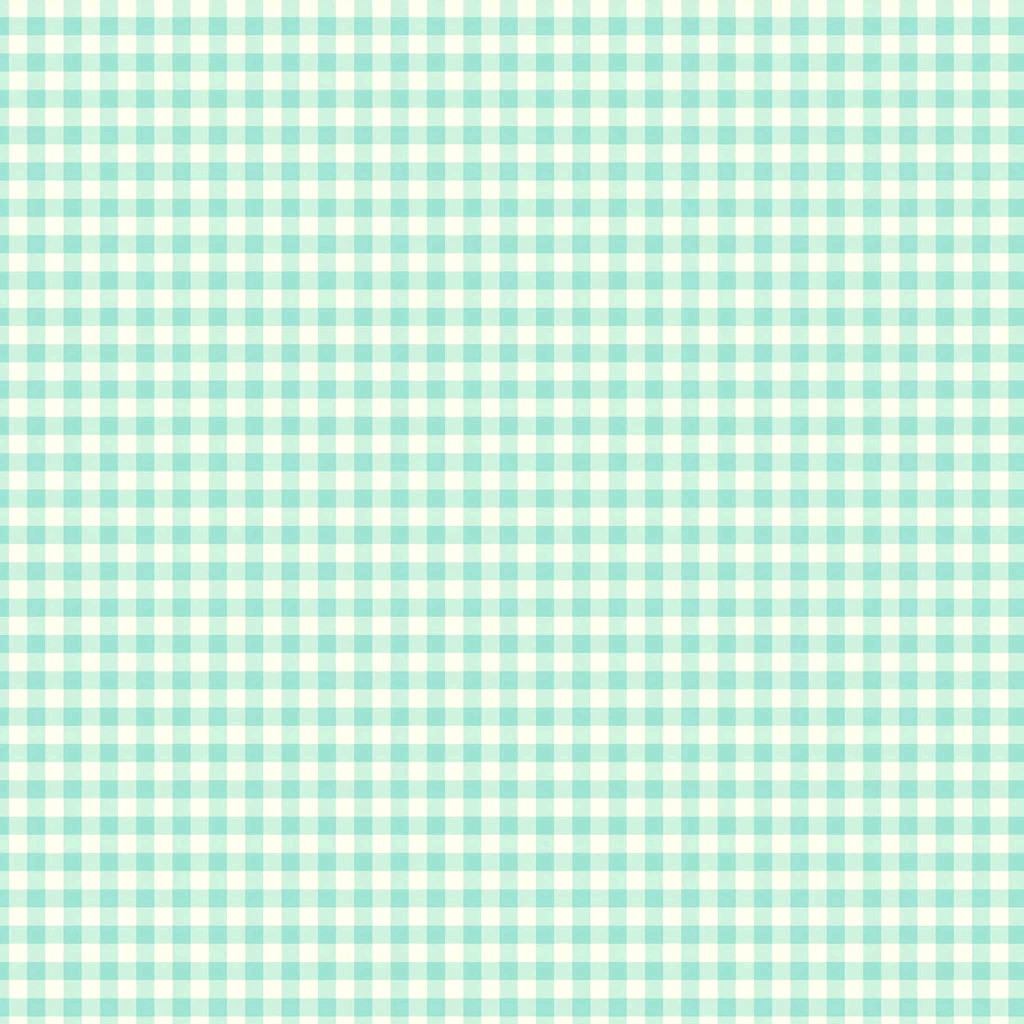 2.«Семь равно пяти»

Рассмотрю равенство: 7 = 5+2. Умножу обе его части на 7-5, получаю:
49 – 35=35-25+14-10. Перенесу 14 в левую часть: 49-35-14=35-25-10. Вынесу общие множители в левой и правой части: 7(7-5-2)=5(7-5-2). Разделив обе части равенства на 7-5-2, получаю, что 7=5, что и требовалось доказать.
В чём ошибка? 
Пояснение:7-5-2=0, 
на 0 делить нельзя!
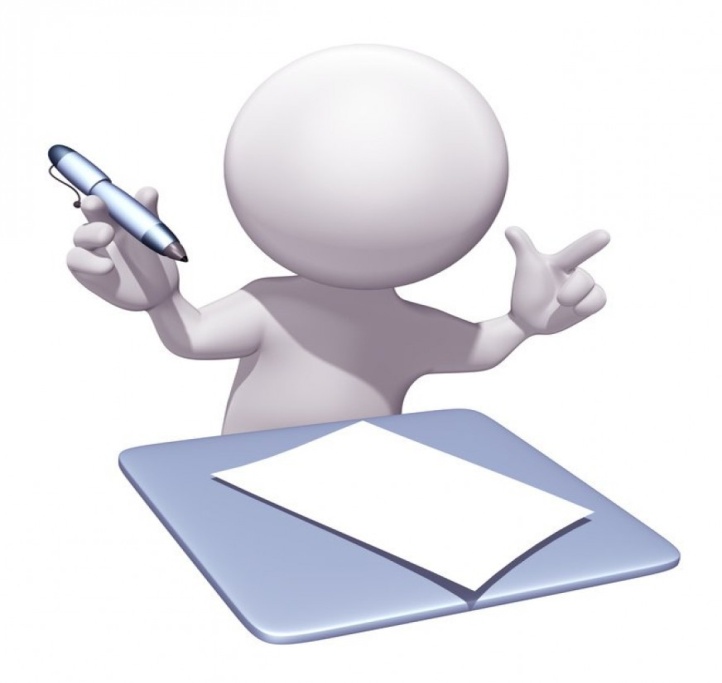 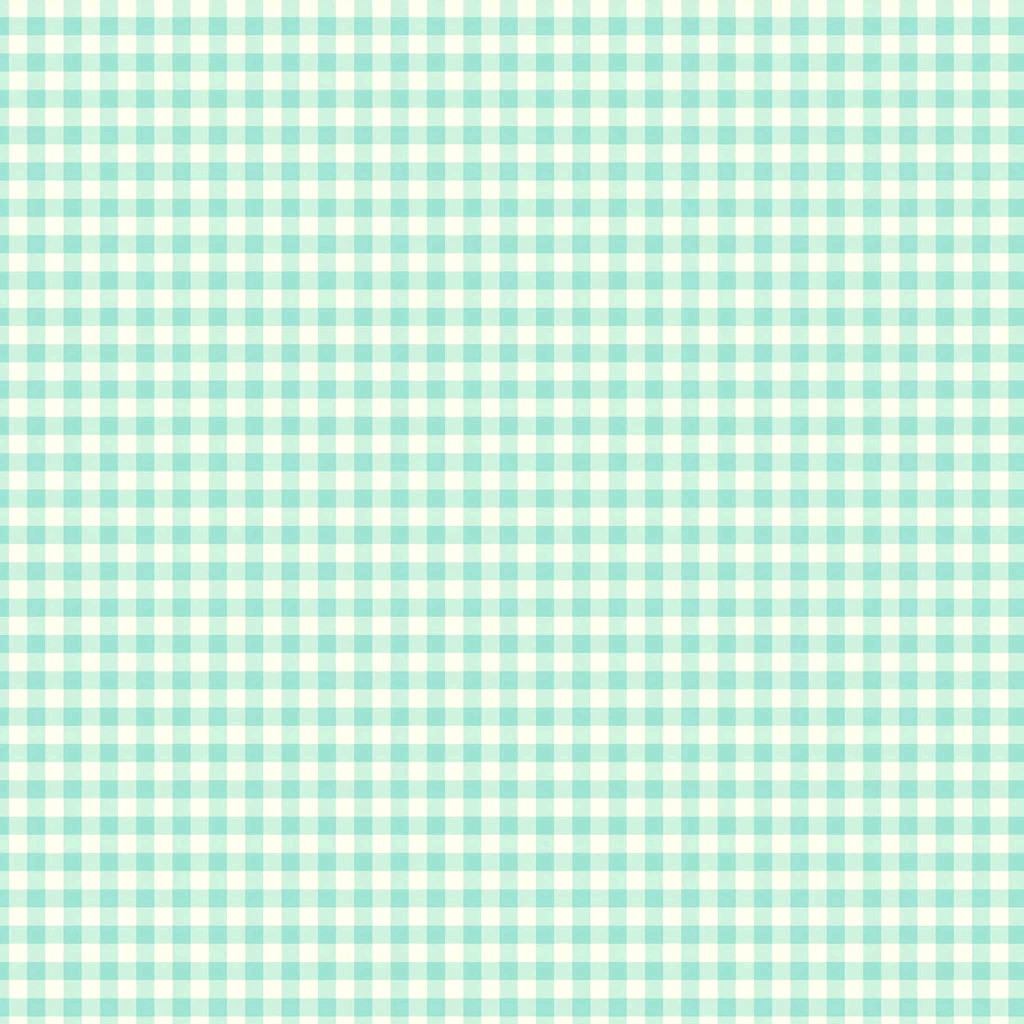 Арифметический софизм
1.«Один сантиметр не равен 10 миллиметрам»

Возьму верное равенство: 
1см = 10 мм. 
Возведу его по частям в квадрат. 
Получаю: 1см = 100 мм.
?
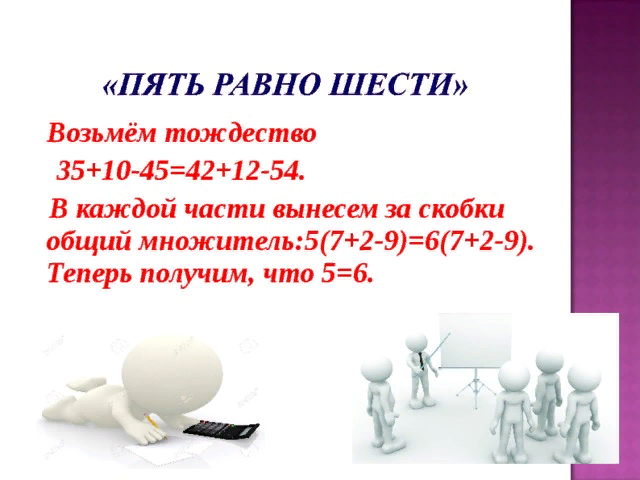 ?
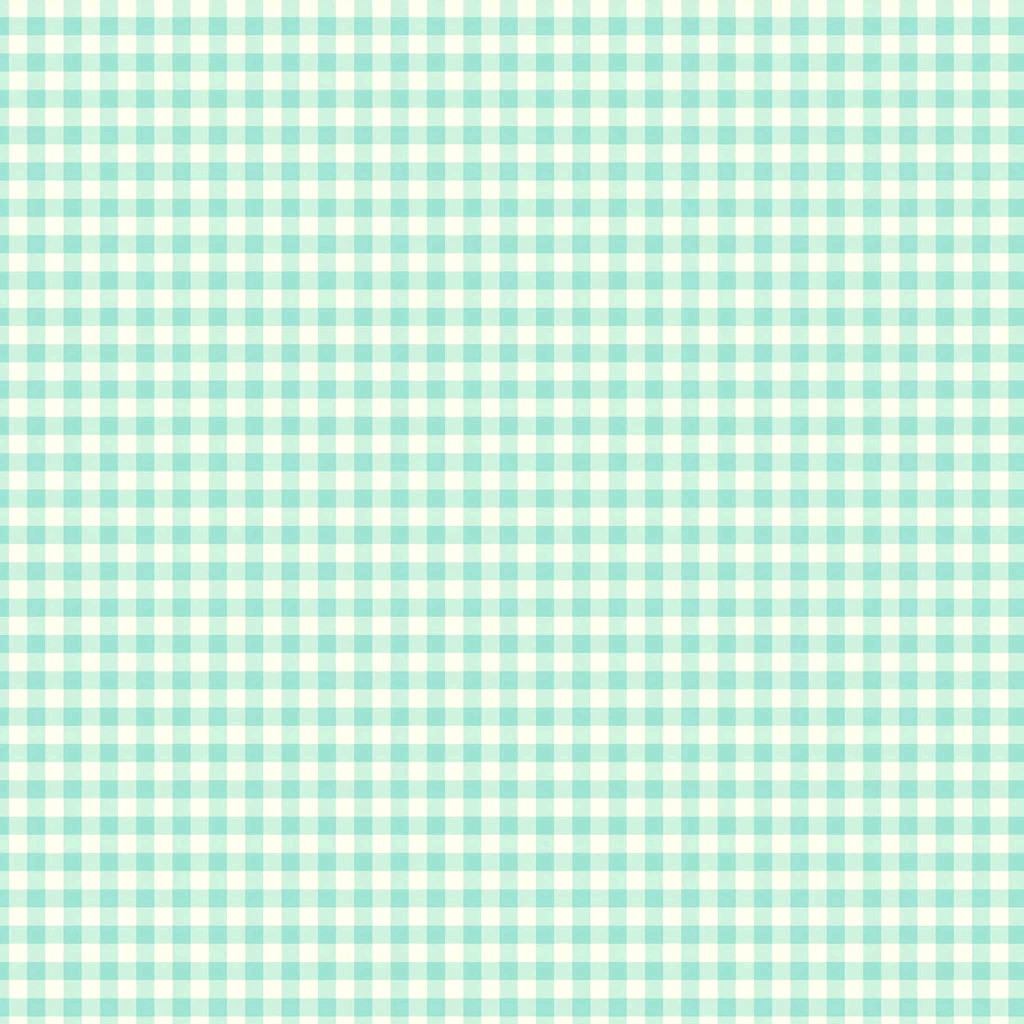 2.«Семью семь сорок семь»
Рассмотрю равенство 49:49=47:47, вынесу в правой и левой части общий множитель за скобки, получаю: 49(1:1) = 47(1:1), так как множители 1:1 в левой и правой части равны, то и 49=47, а 49=7*7, значит, 7*7=47.
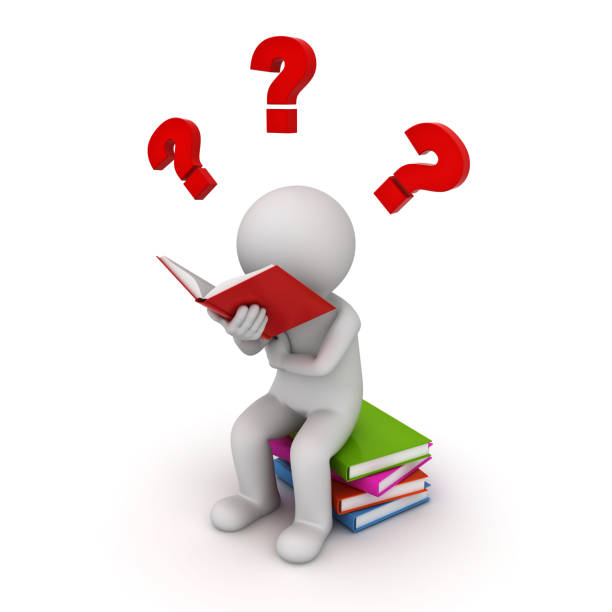 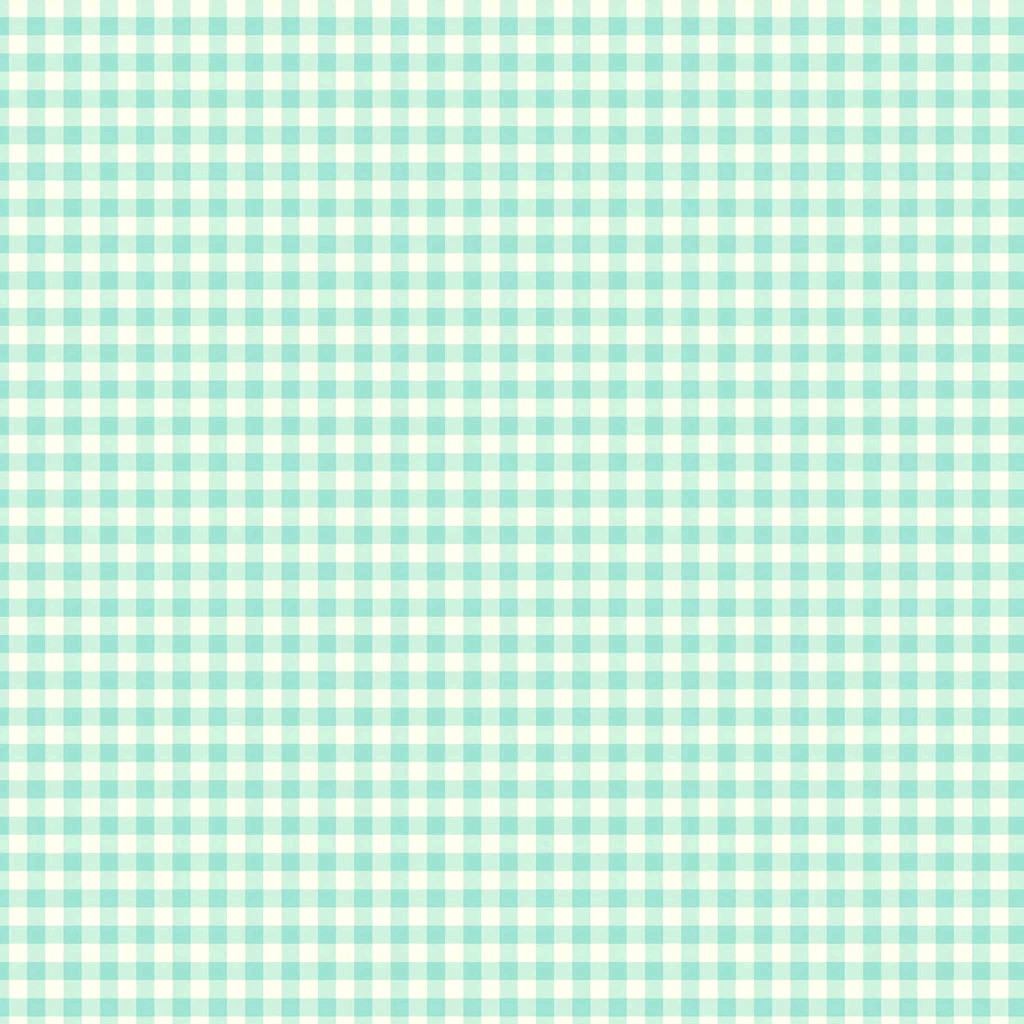 3. «Пять равно десяти»

Рассмотрю тождество 
265+155-420=530+310-840
В  каждой  части вынесу за скобки общий множитель: 
5∙ (53+31-84)=10 ∙ (53+31-84)Т.к в скобках одинаковые множители, 
то и 5=10
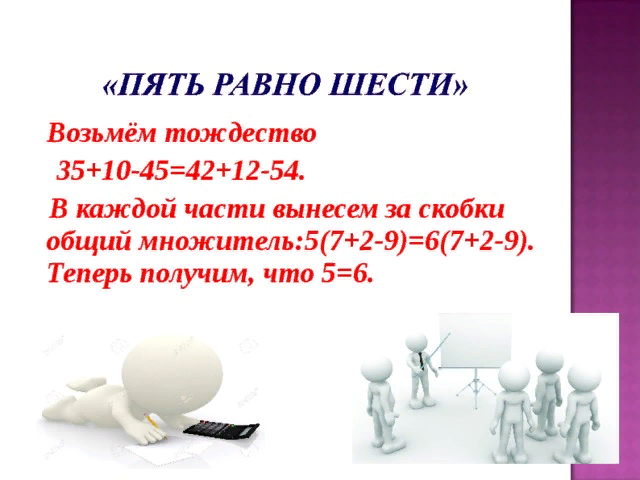 5=10
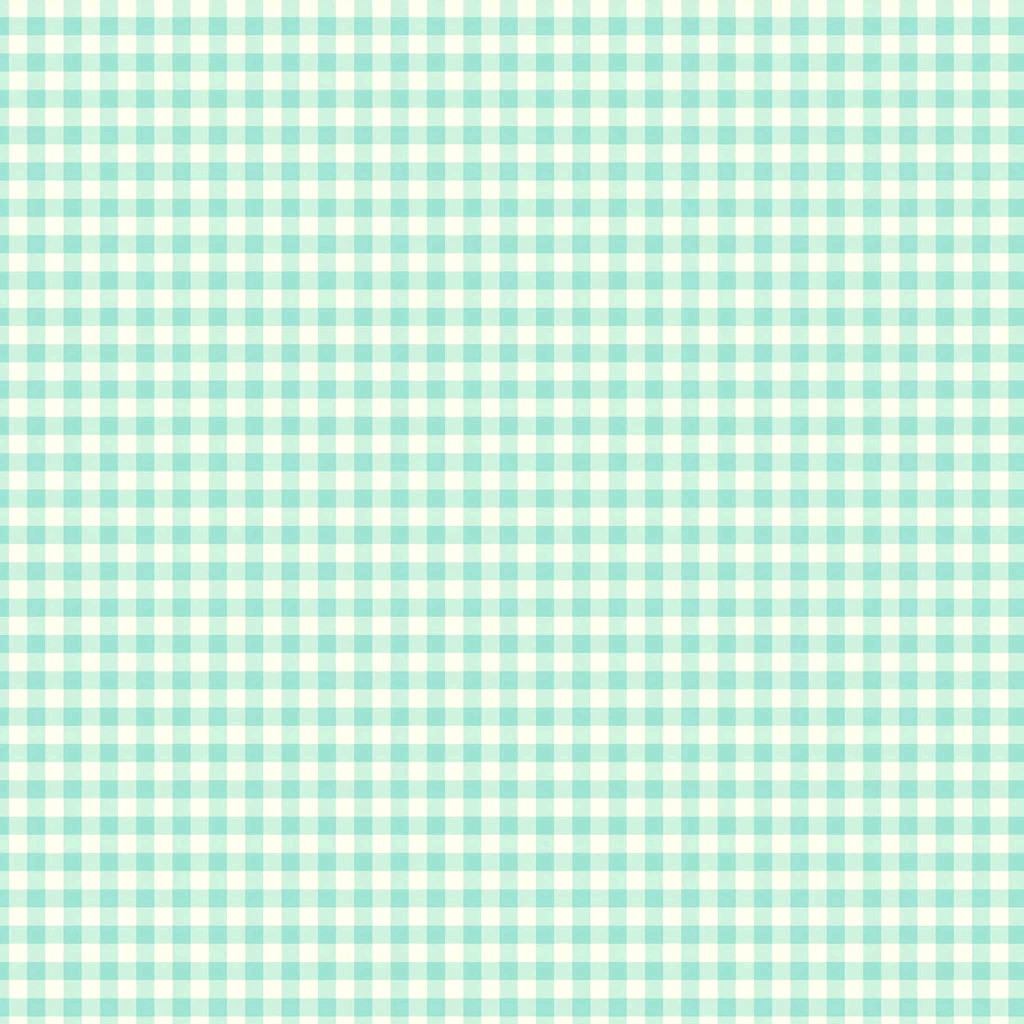 Геометрический софизм
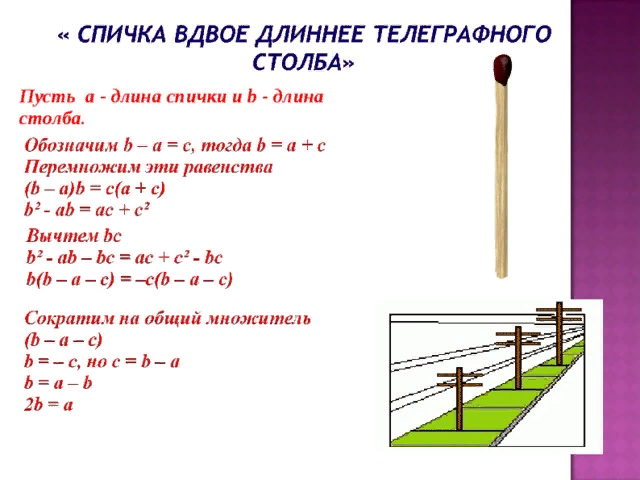 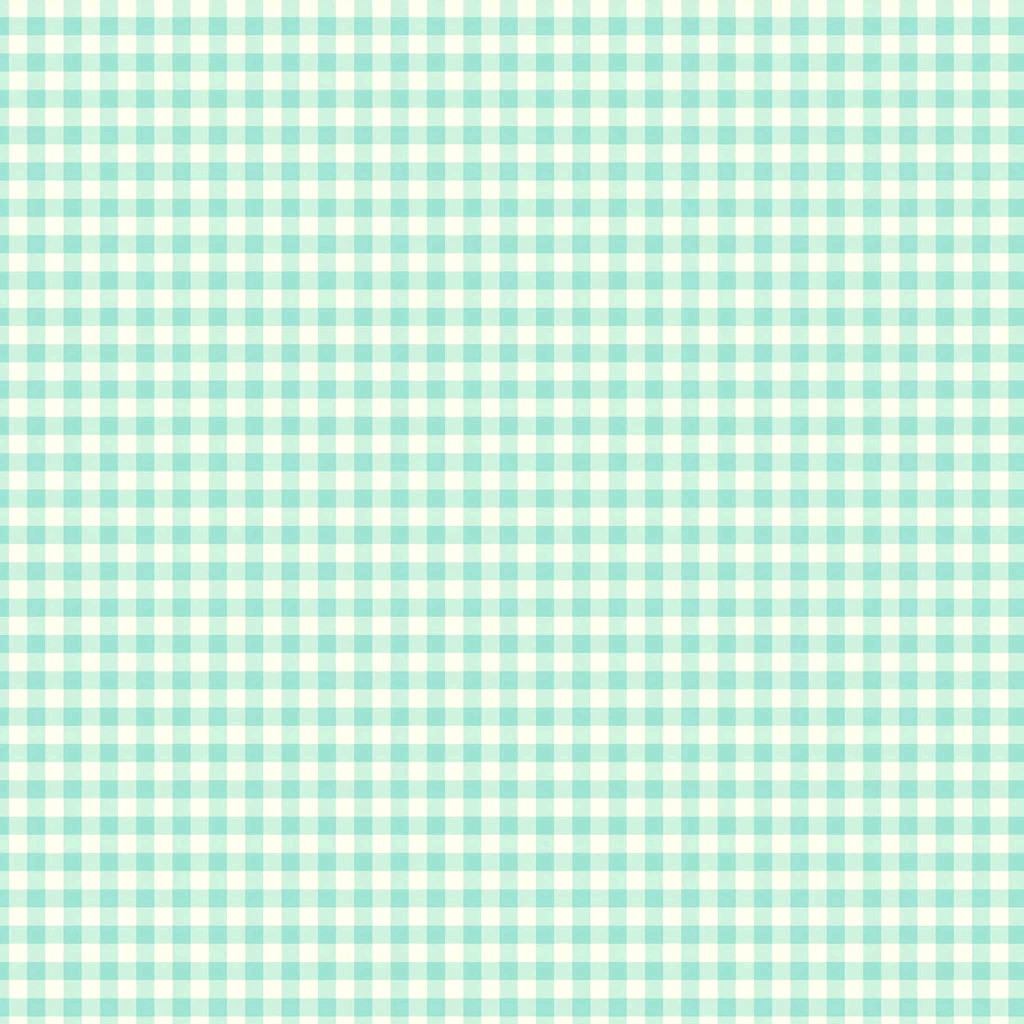 «Моя младшая сестра
              выше меня»
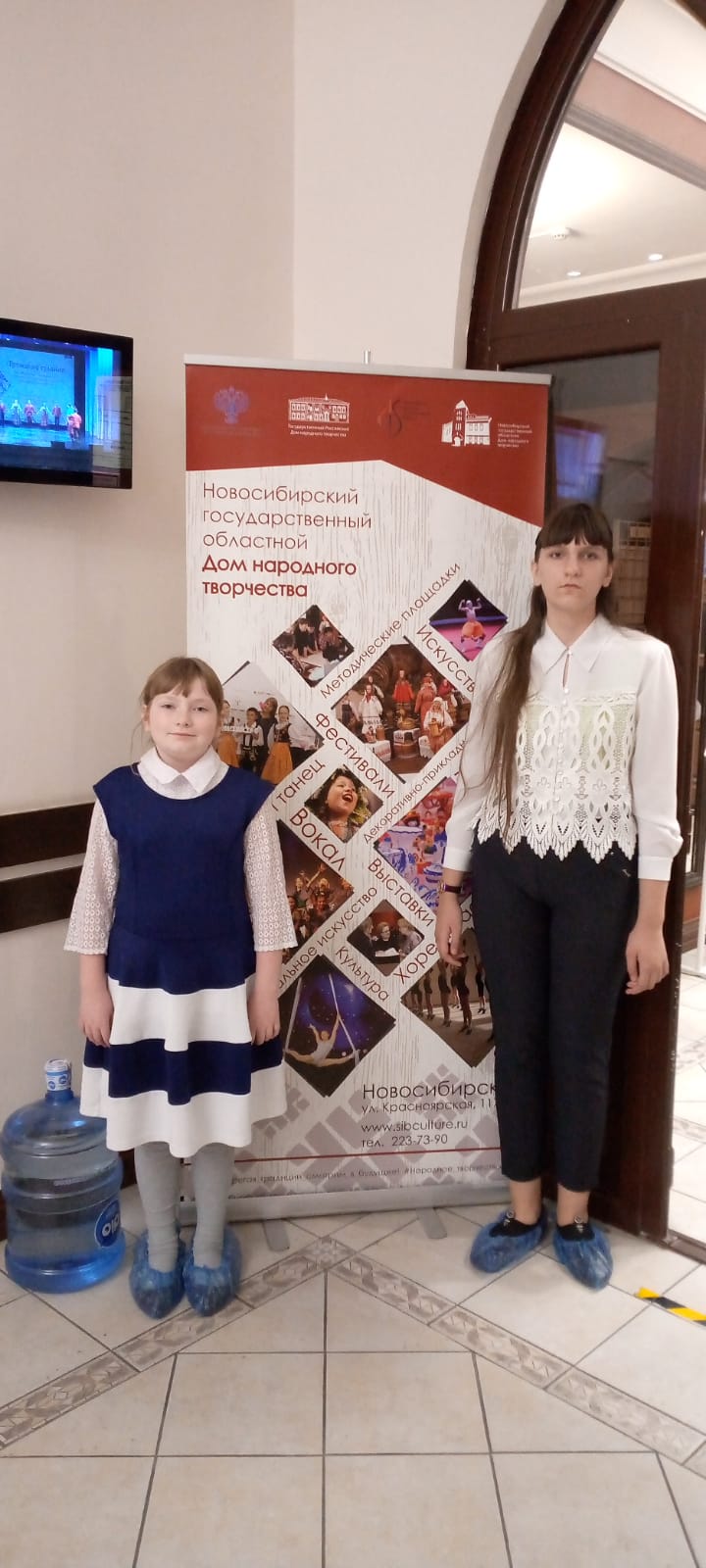 Мой рост 175см, а рост моей младшей сестры 140см.
Рассмотрю два равенства:
175-140=35 и 175=35+140 , перемножу их левые и 
правые части, получила: 
175*175-140*175=35*35+35*140, вычту из обеих
 частей 175*35, получаю
175*175-140*175-175*35=35*35+35*140-175*35, 
вынесу общие множители за скобки  
175(175-140-35)= -35(175-140-35), 
разделю обе части равенства на (175-140-35), получаю, что 175= -35, но35=175-140, значит 175=140-175, перенесу 175 из правой части в левую 175+175=140, 140- это рост сестры. Получила, что рост моей сестры равен 350 см. 
Она меня выше в два раза! Разве такое возможно?!
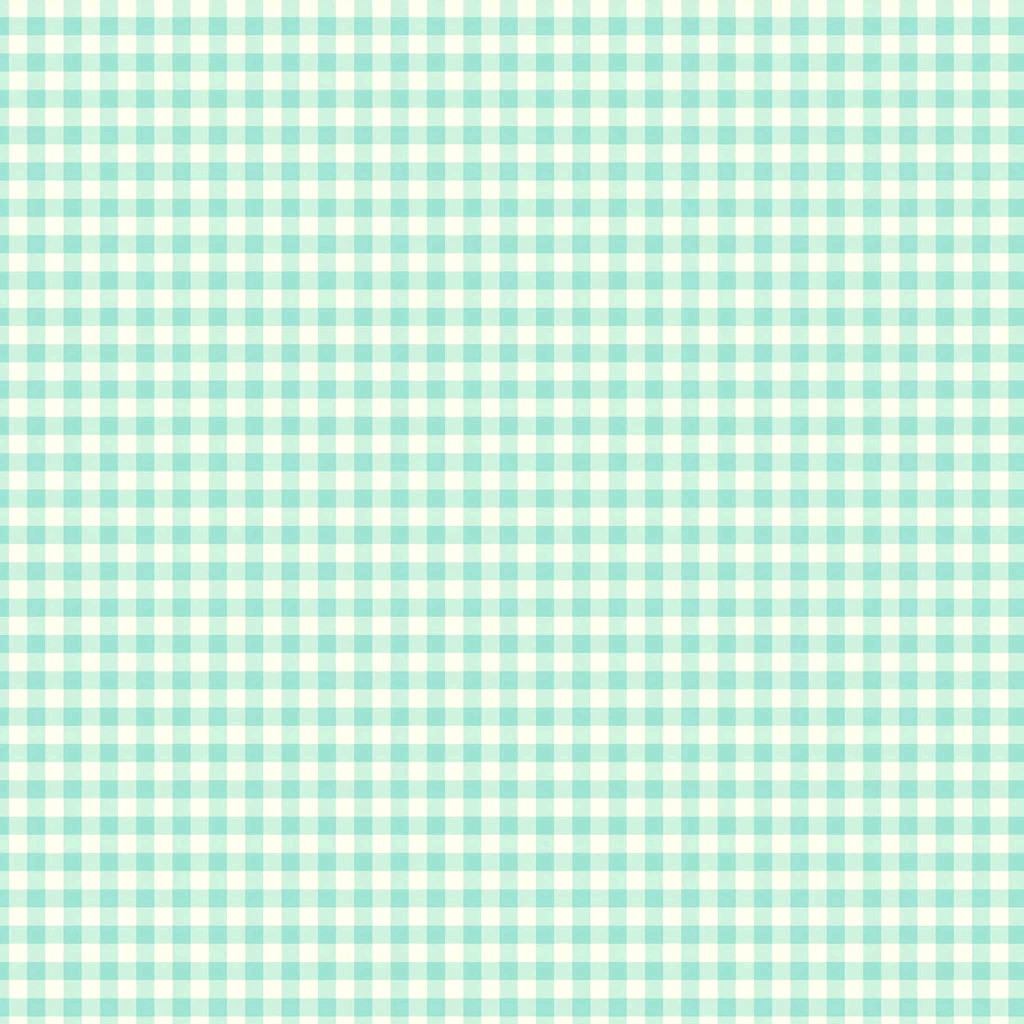 «Исчезновение клетки»
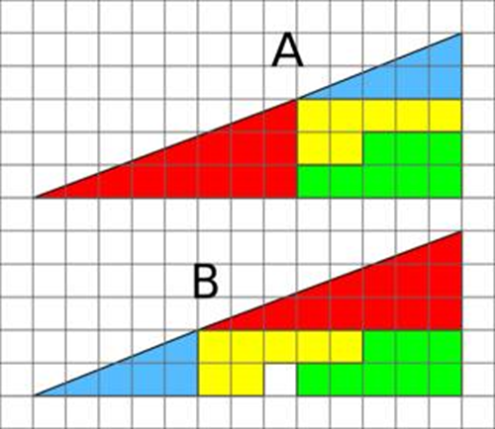 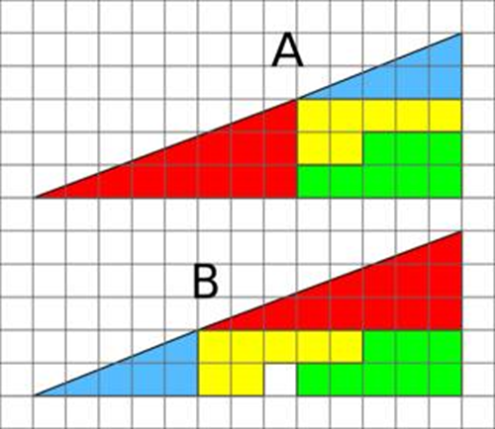 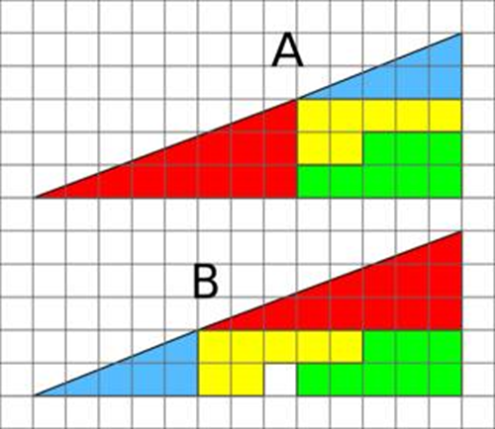 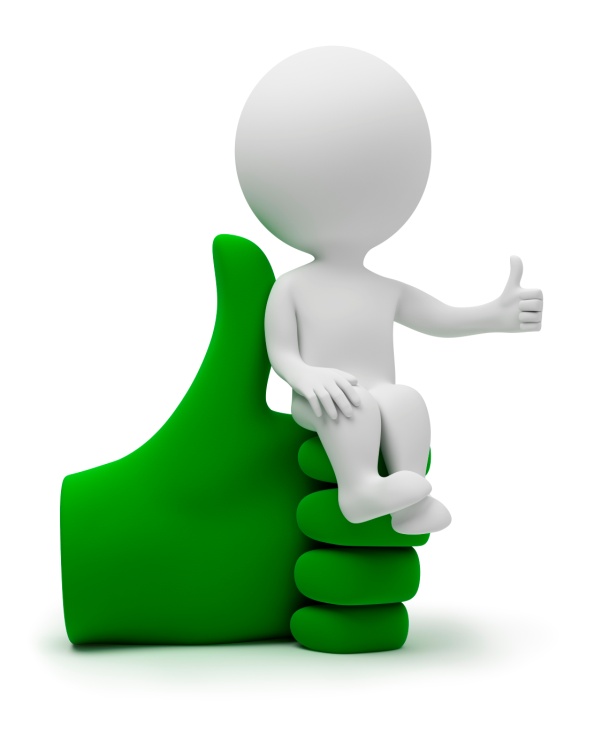 2. «И овцы целы, и волки сыты»
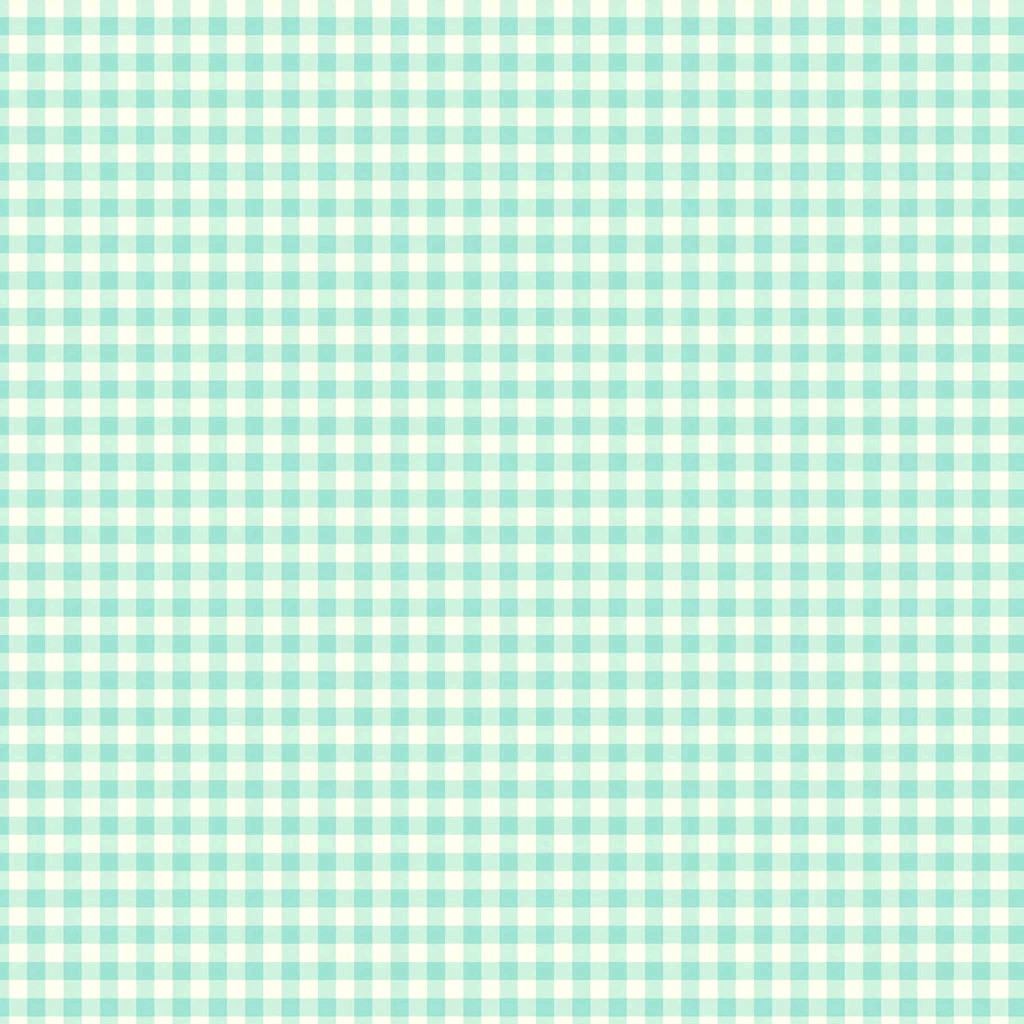 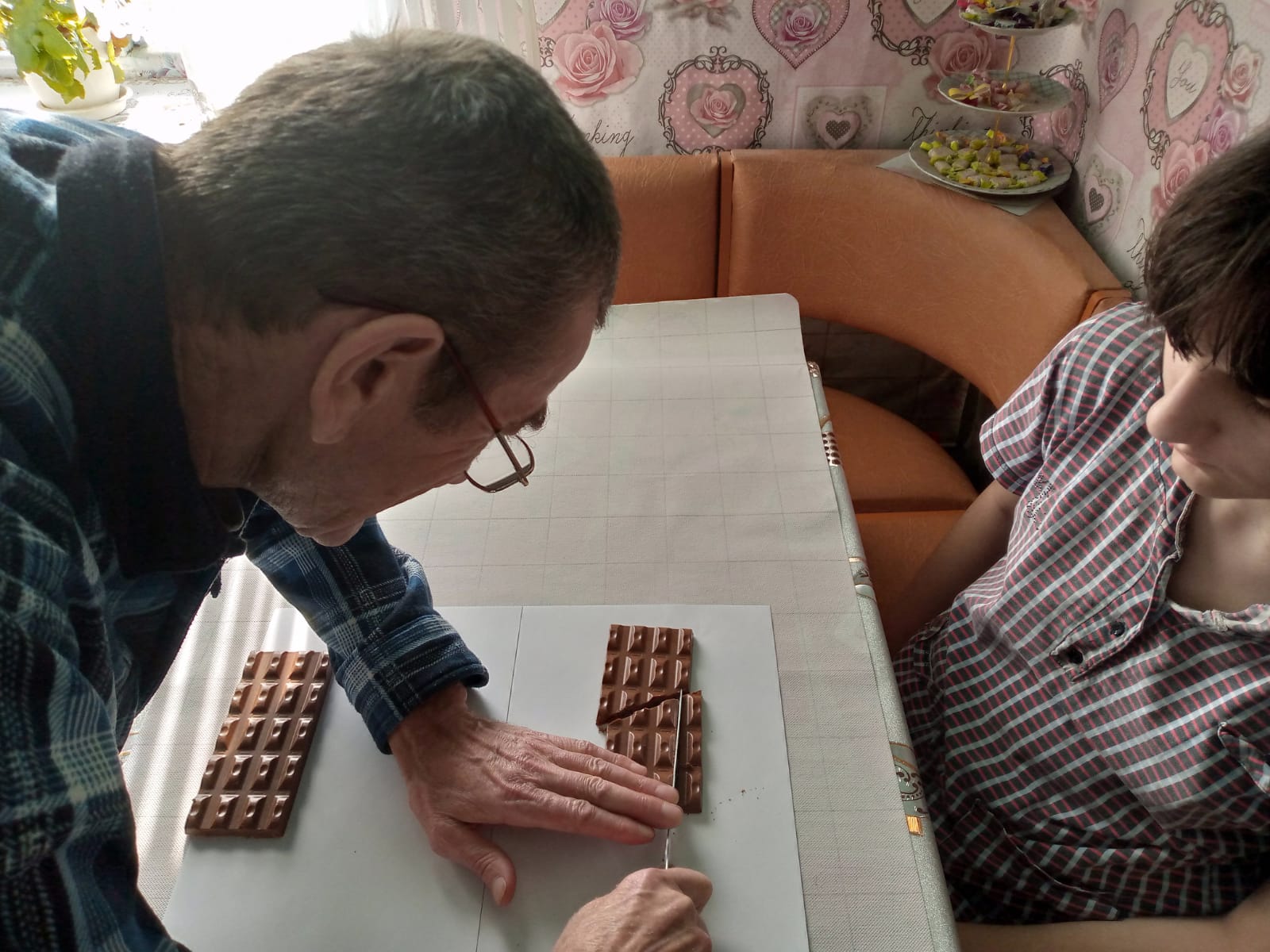 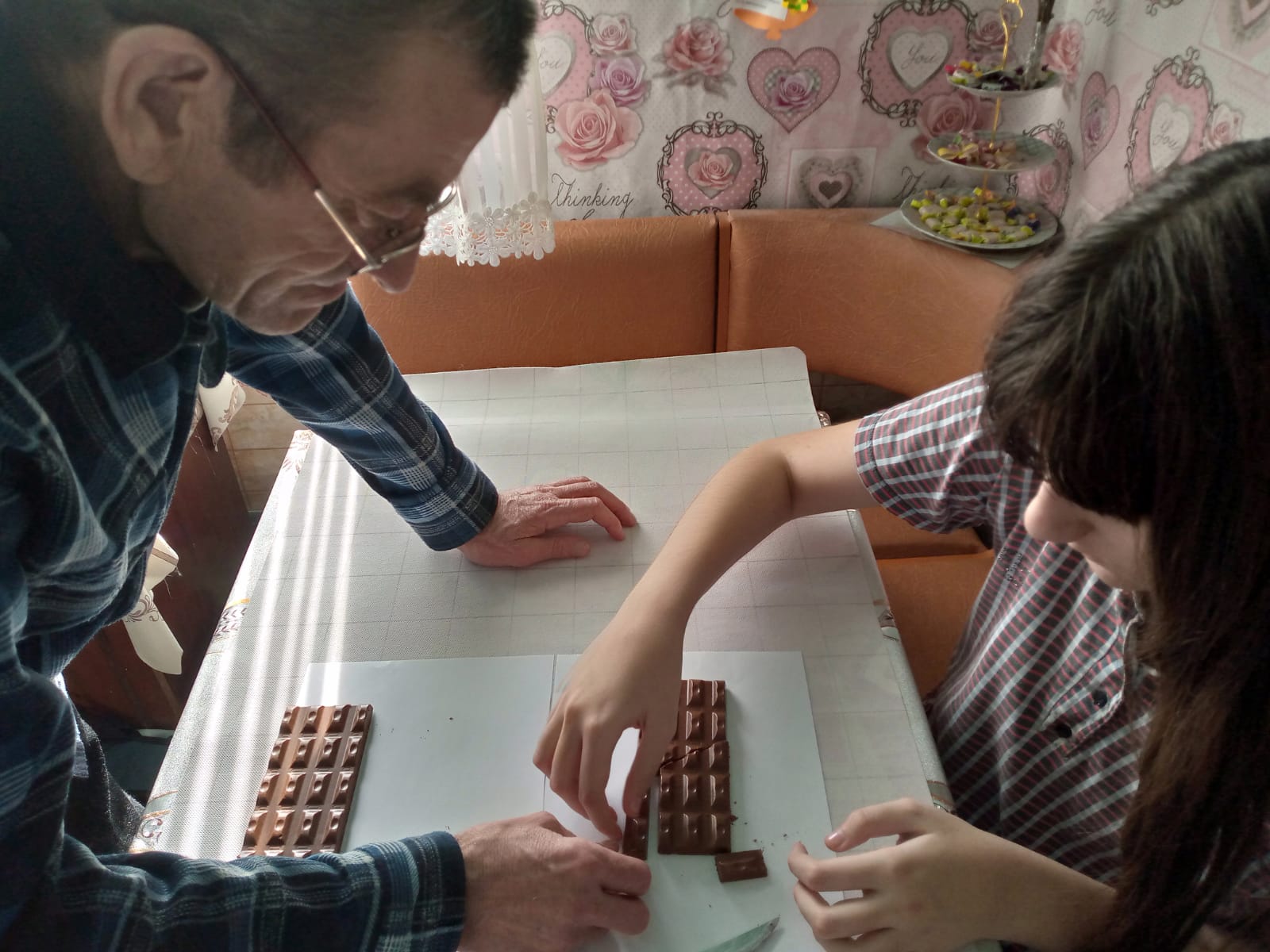 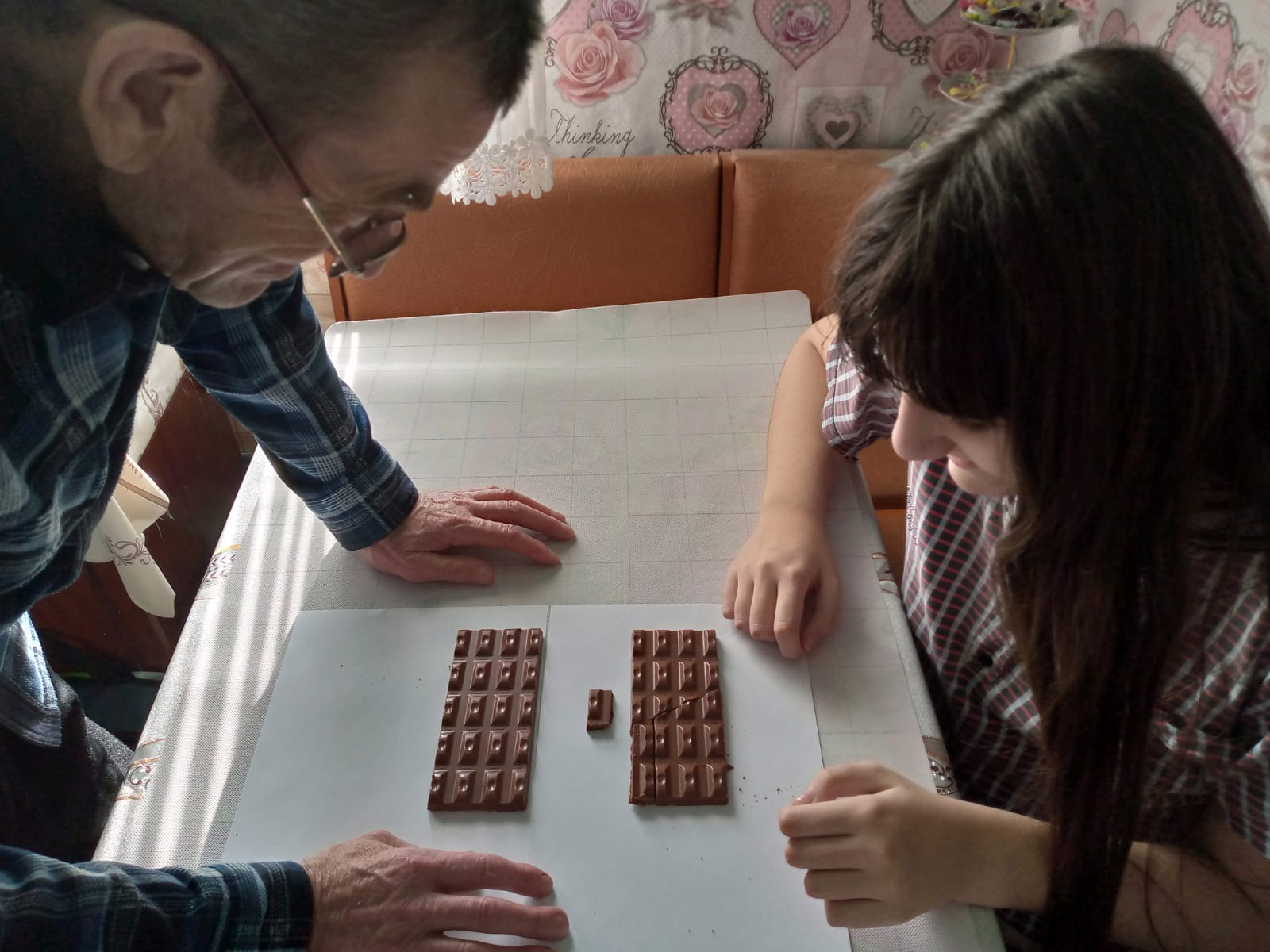 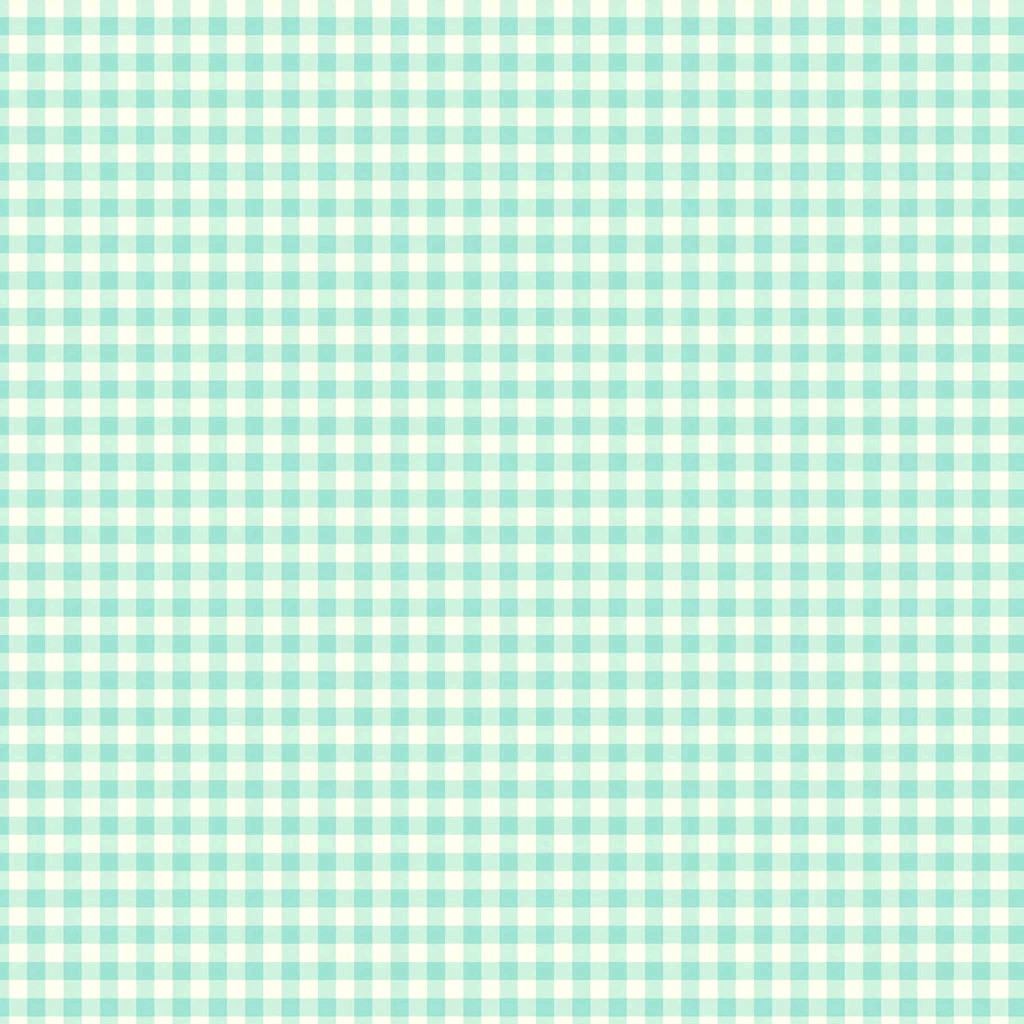 В чём ошибка?
Сравнив с образцом видим, что разрезанная шоколадка
 стала меньше
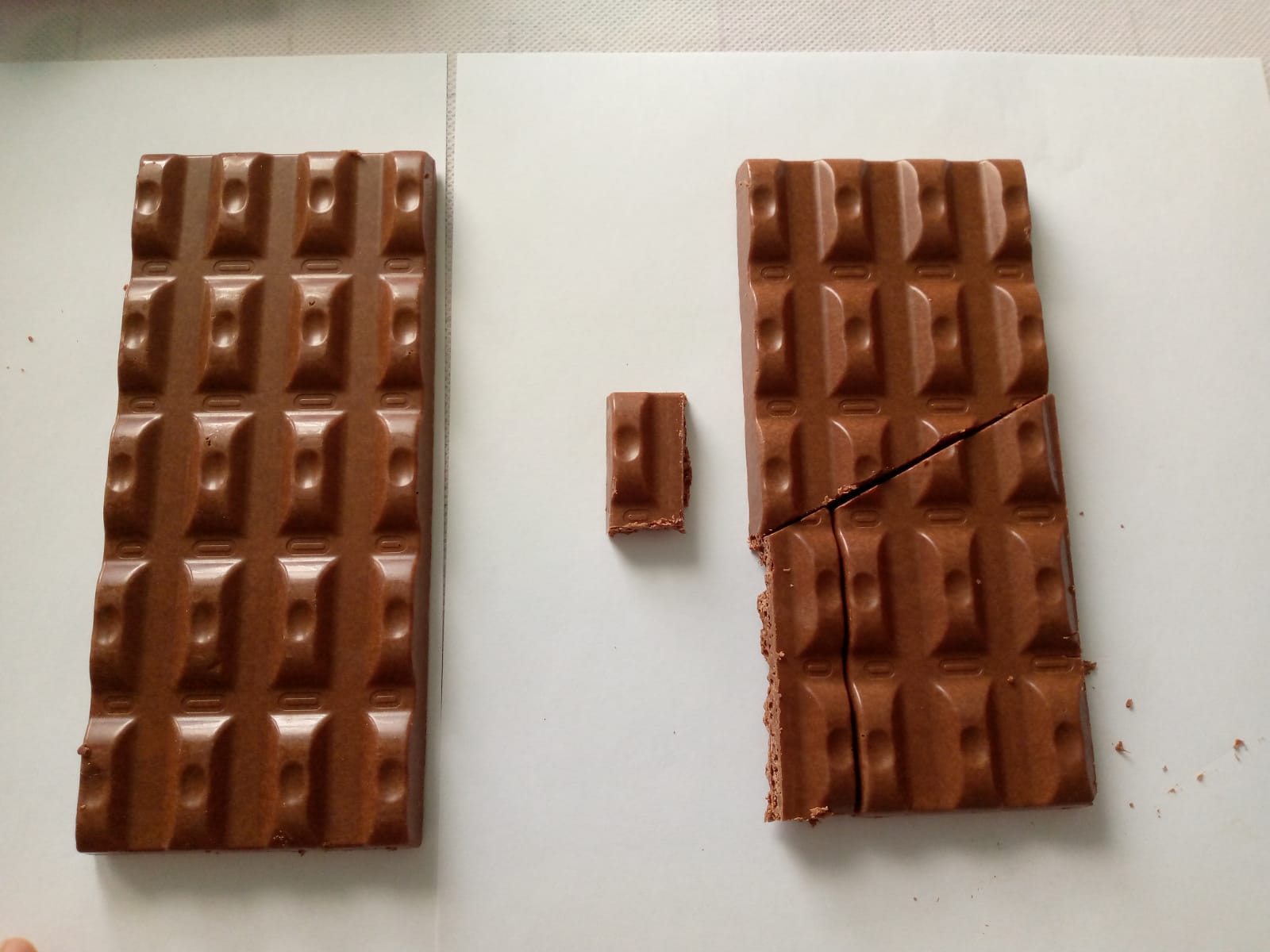 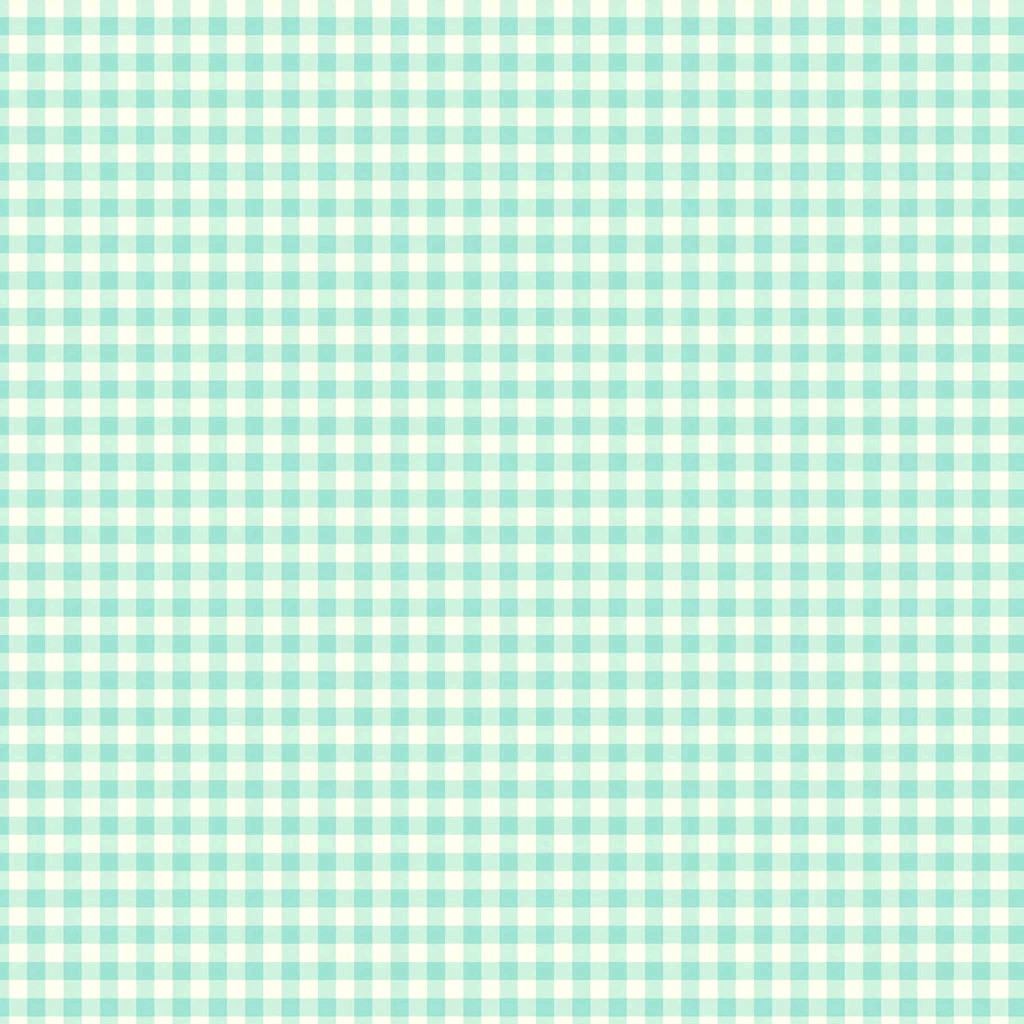 Пример 5
«Загадочное появление»
Пример 6
«Загадочное исчезновение»
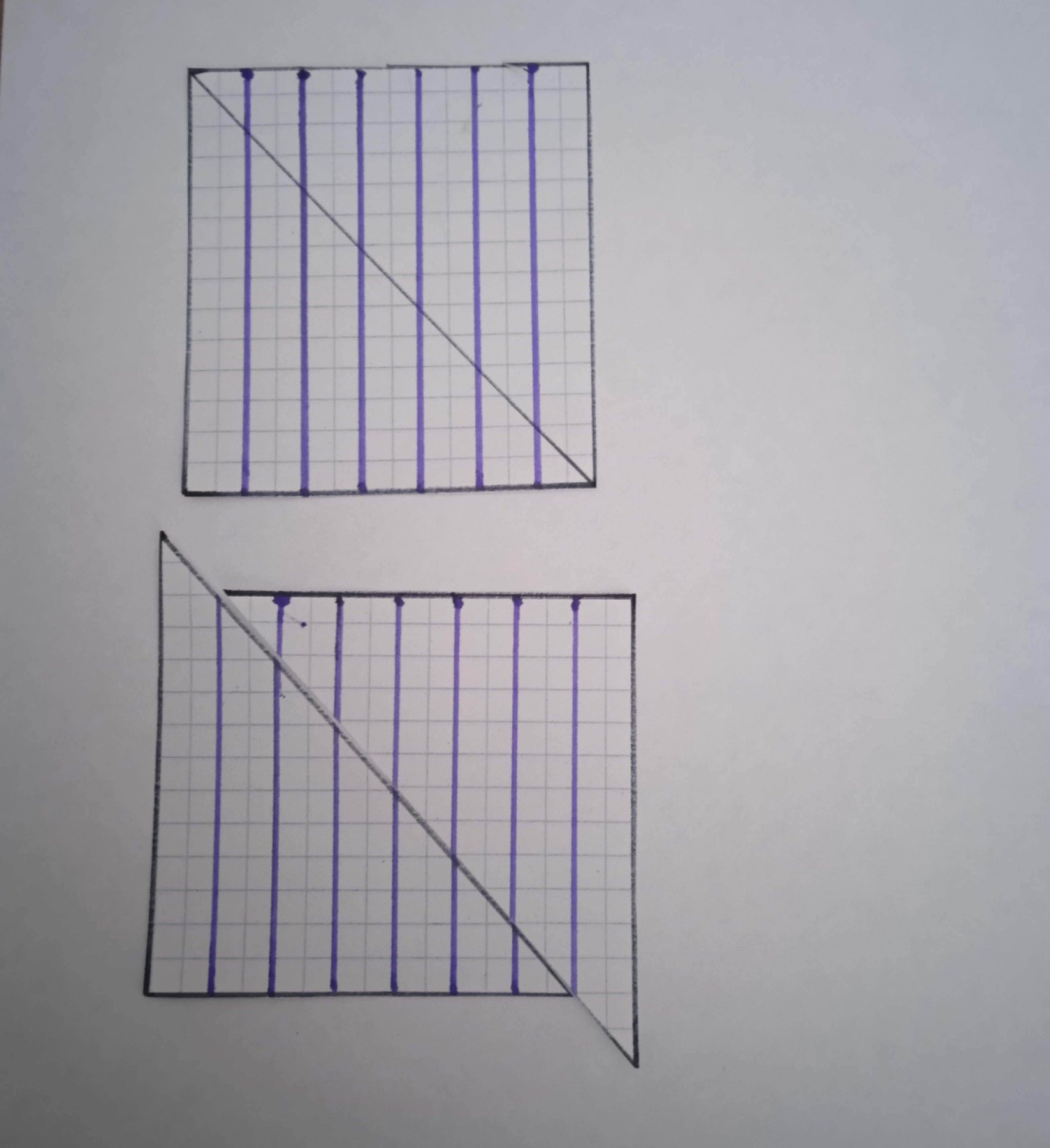 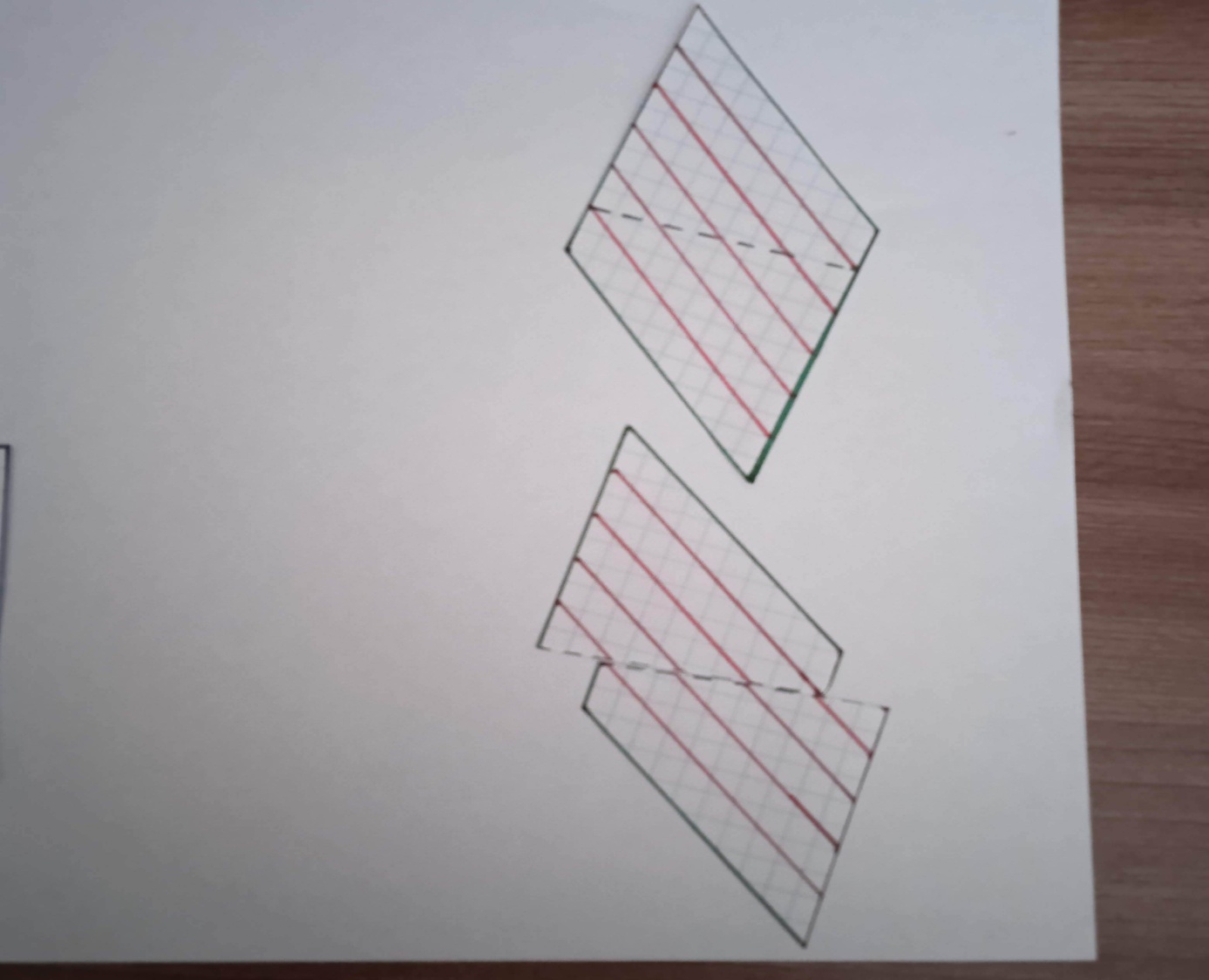 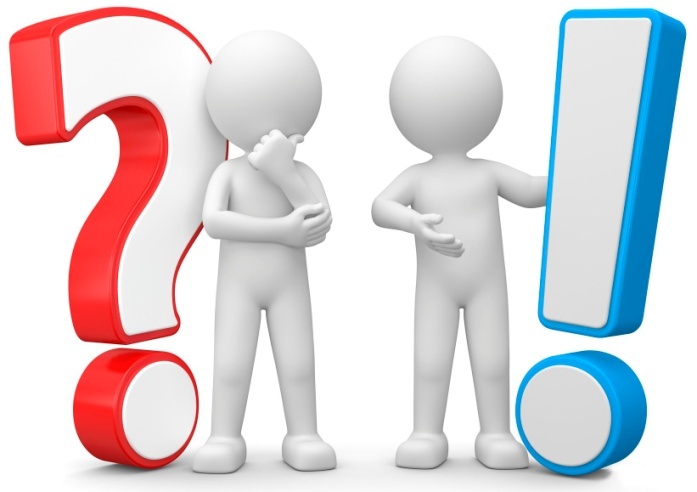 От куда появилась седьмая линия?
Куда исчезла пятая линия?
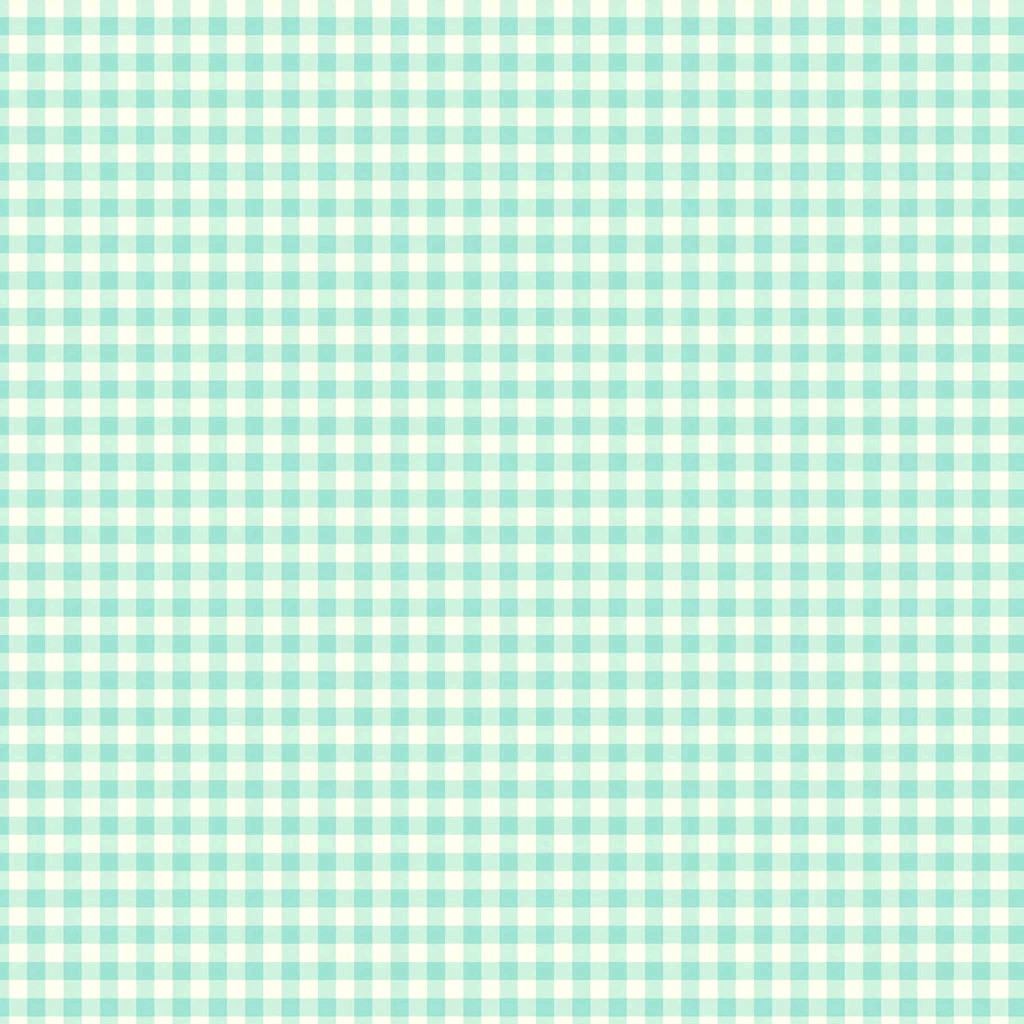 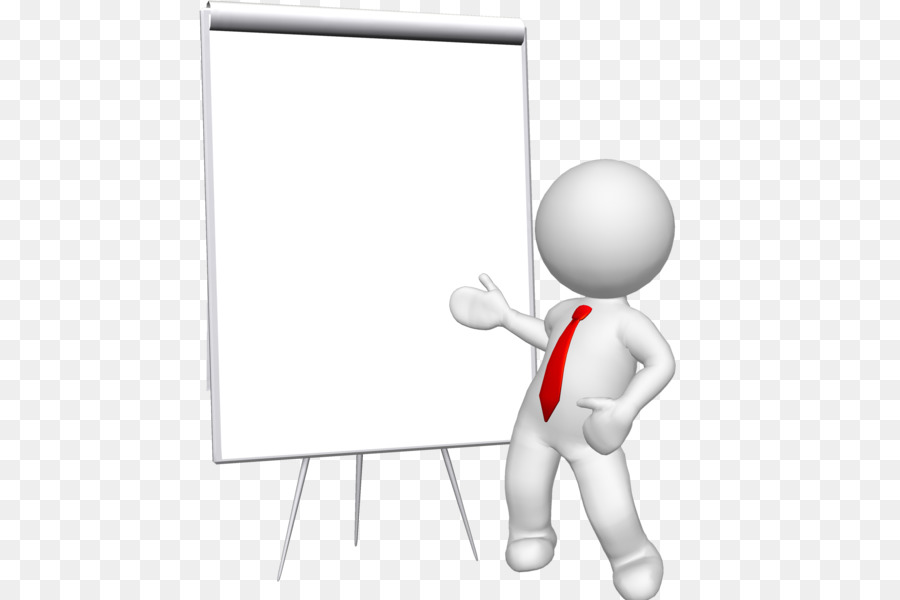 «Если где-то убыло, значит, где-то прибыло. Ничего не исчезает в никуда и не появляется из ниоткуда»
                                  М.В. Ломоносов
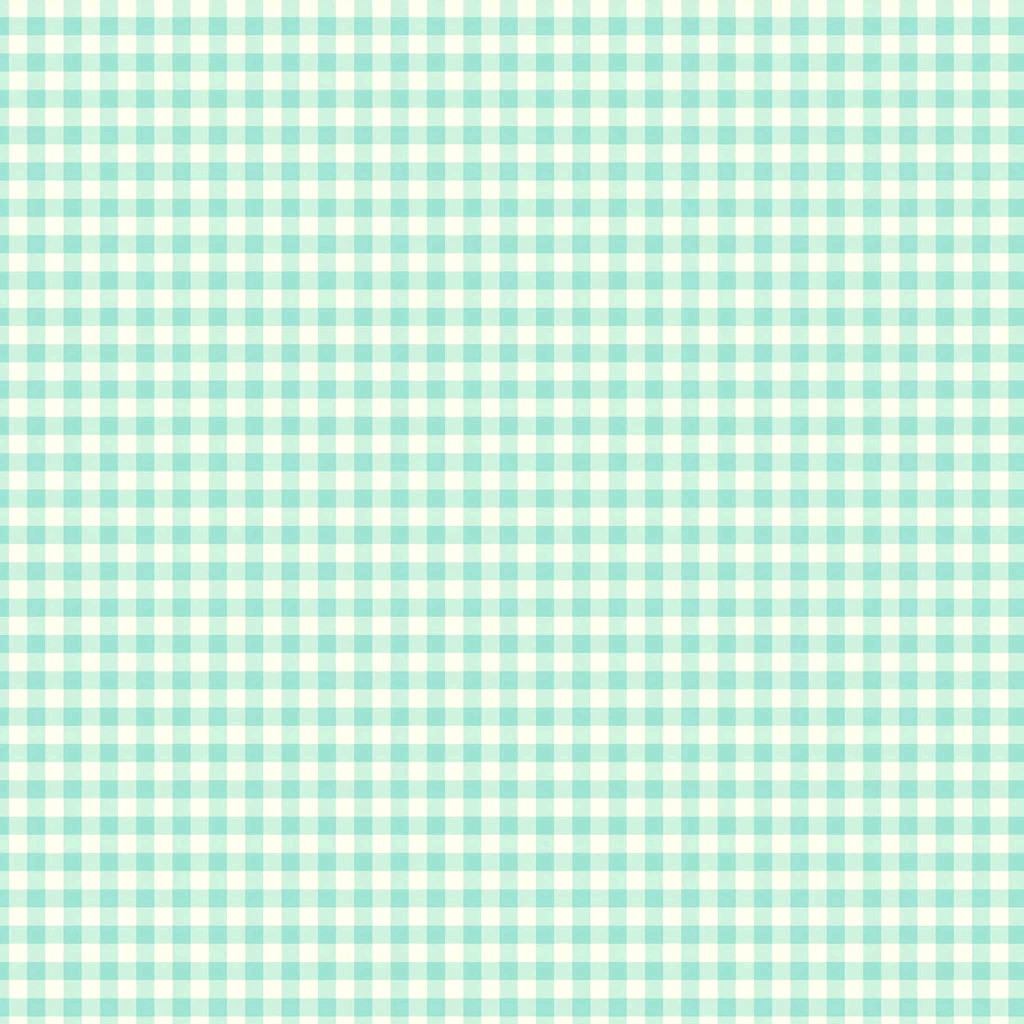 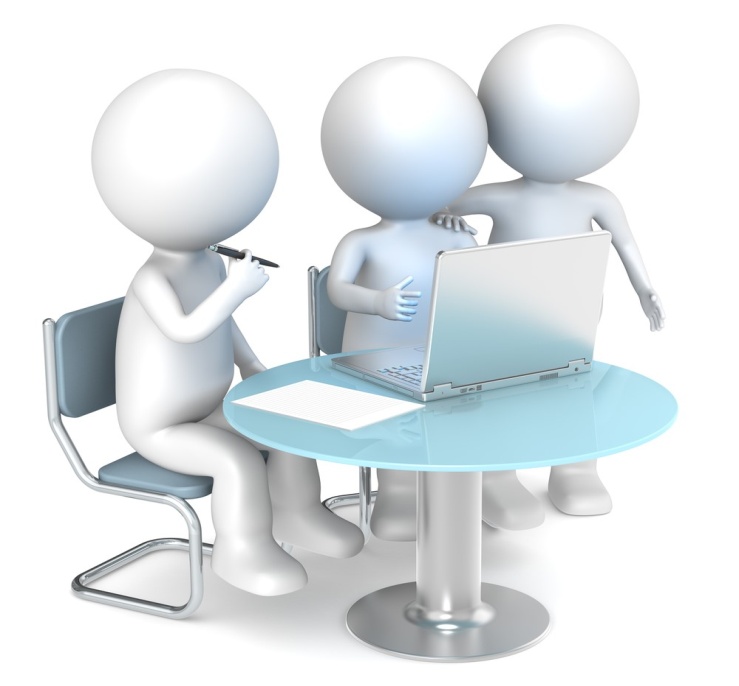 Основные ошибки 
         в софизмах


•Деление на 0;
•Неправильные выводы из равенства дробей;
•Нарушения правил действия с именованными величинами;
•Проведение преобразований над математическими объектами, не имеющими смысла;
•Выводы и вычисления по неверно построенным чертежам.
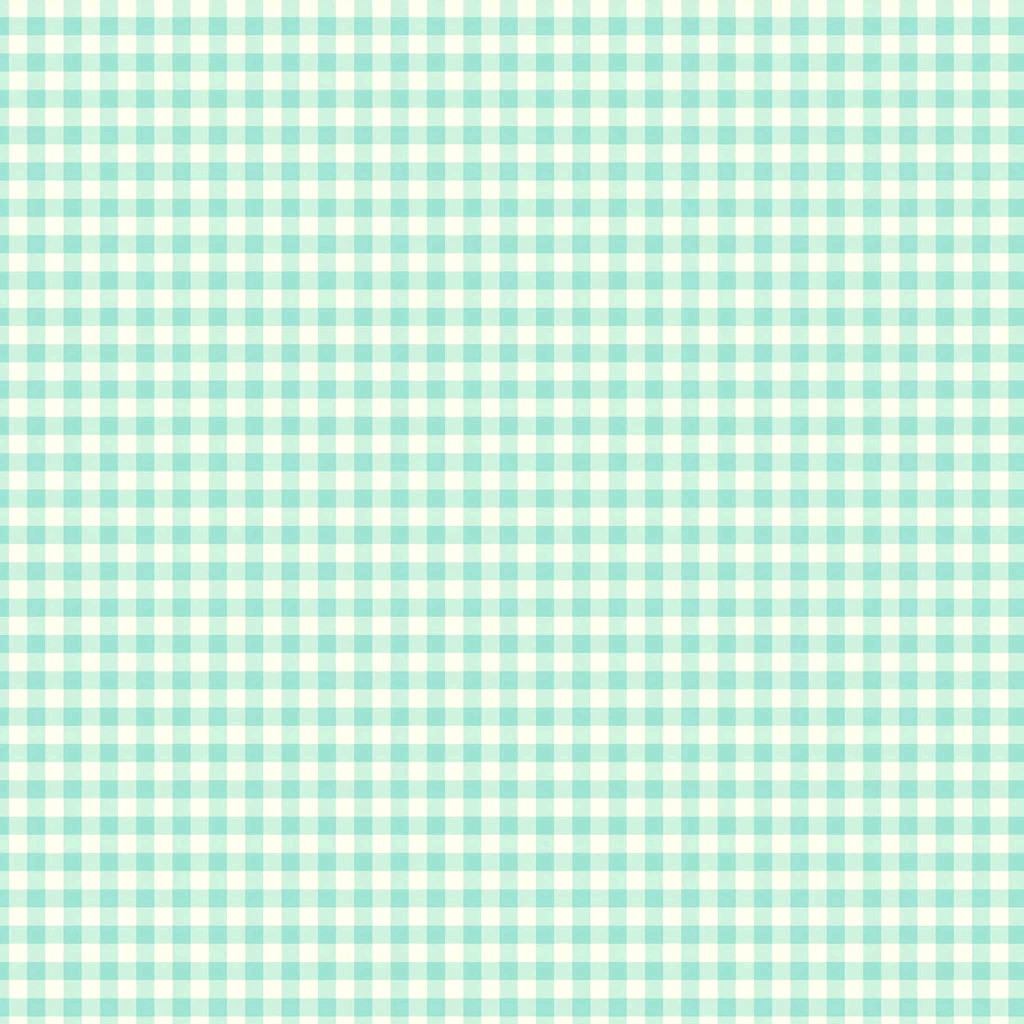 Зачем нужны софизмы?
Приучают тщательно следить за точностью формулировок;
Приучают ко внимательности при построении чертежа;
Развивают логику и навыки правильного мышления.
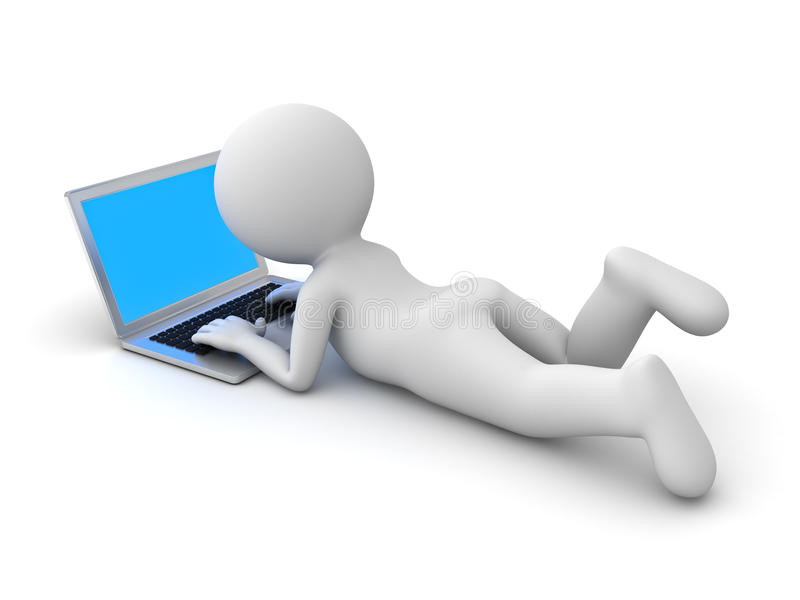 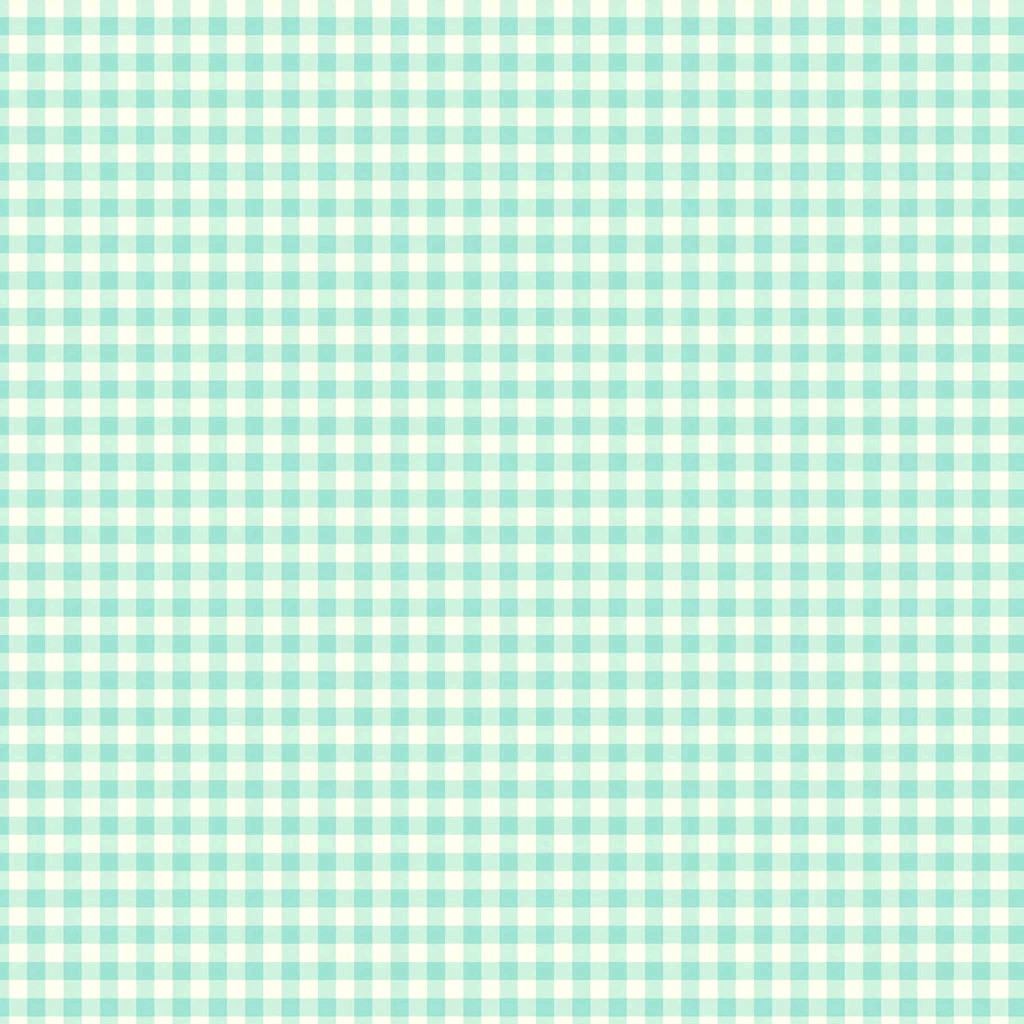 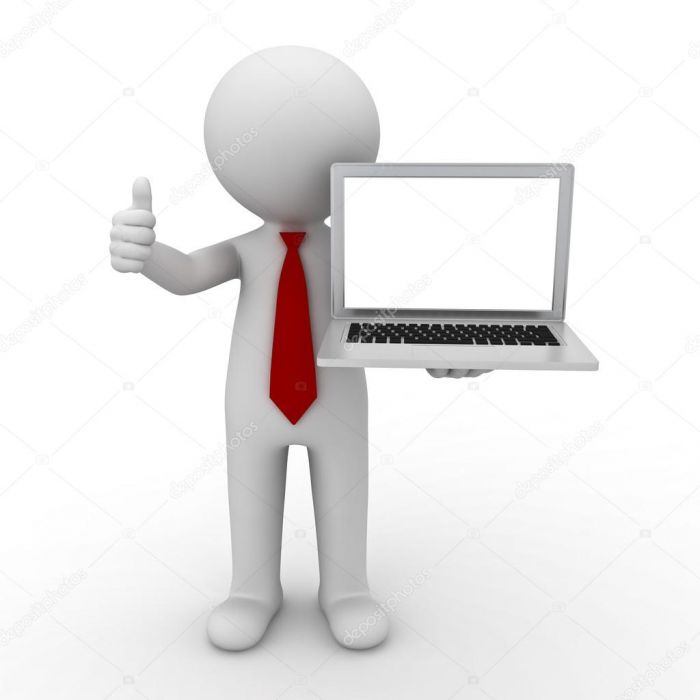 Заключение


Я познакомилась с увлекательной темой, узнала много нового, научилась решать задачи на софизмы, находить в них ошибку. 
Тема моей работы мною ещё не совсем изучена. Я рассмотрела лишь некоторые задачи, самые известные софизмы. 
Развитая логика мышления поможет не только в решении каких-нибудь математических задач, но еще может пригодиться в жизни.
Моя гипотеза, что софизм – это искусно замаскированные  ошибки подтвердилась.
софизмы
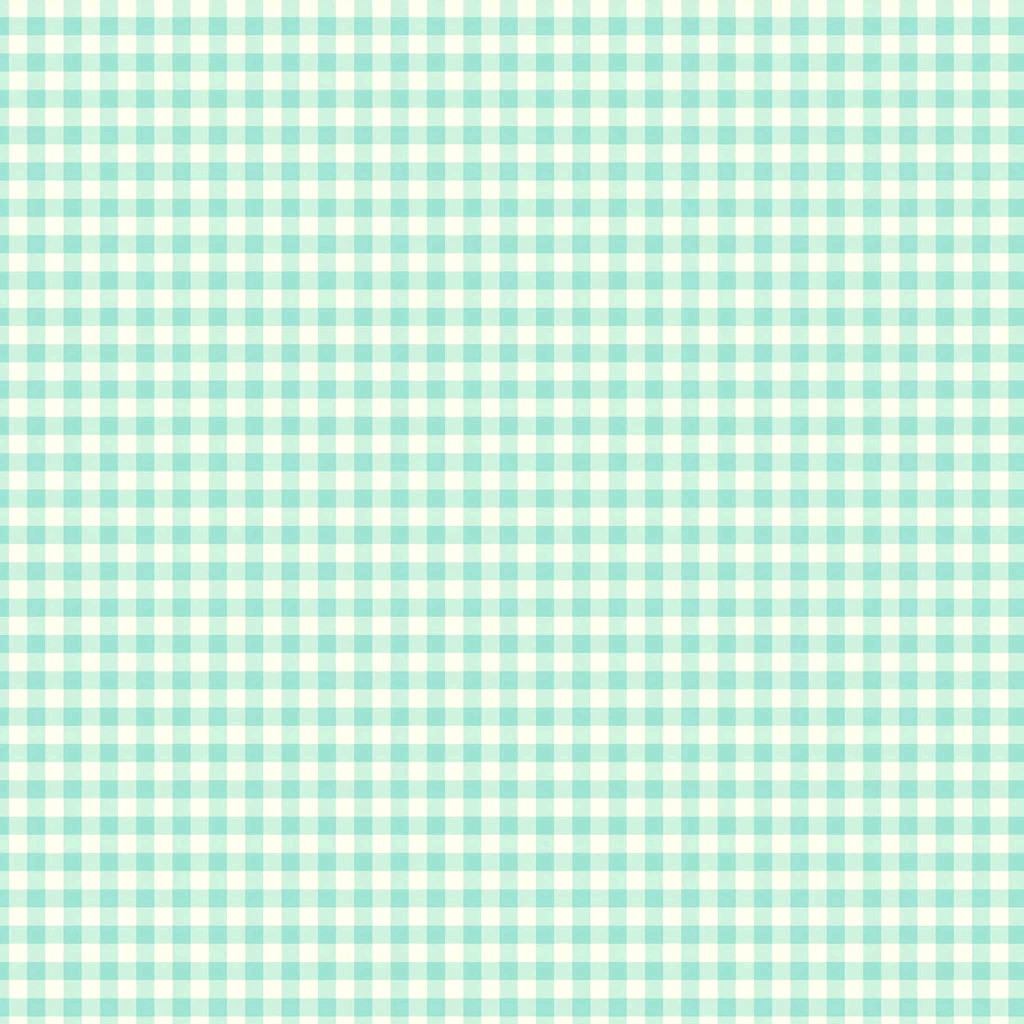 Выступление на школьной конференции «Защита проектов»
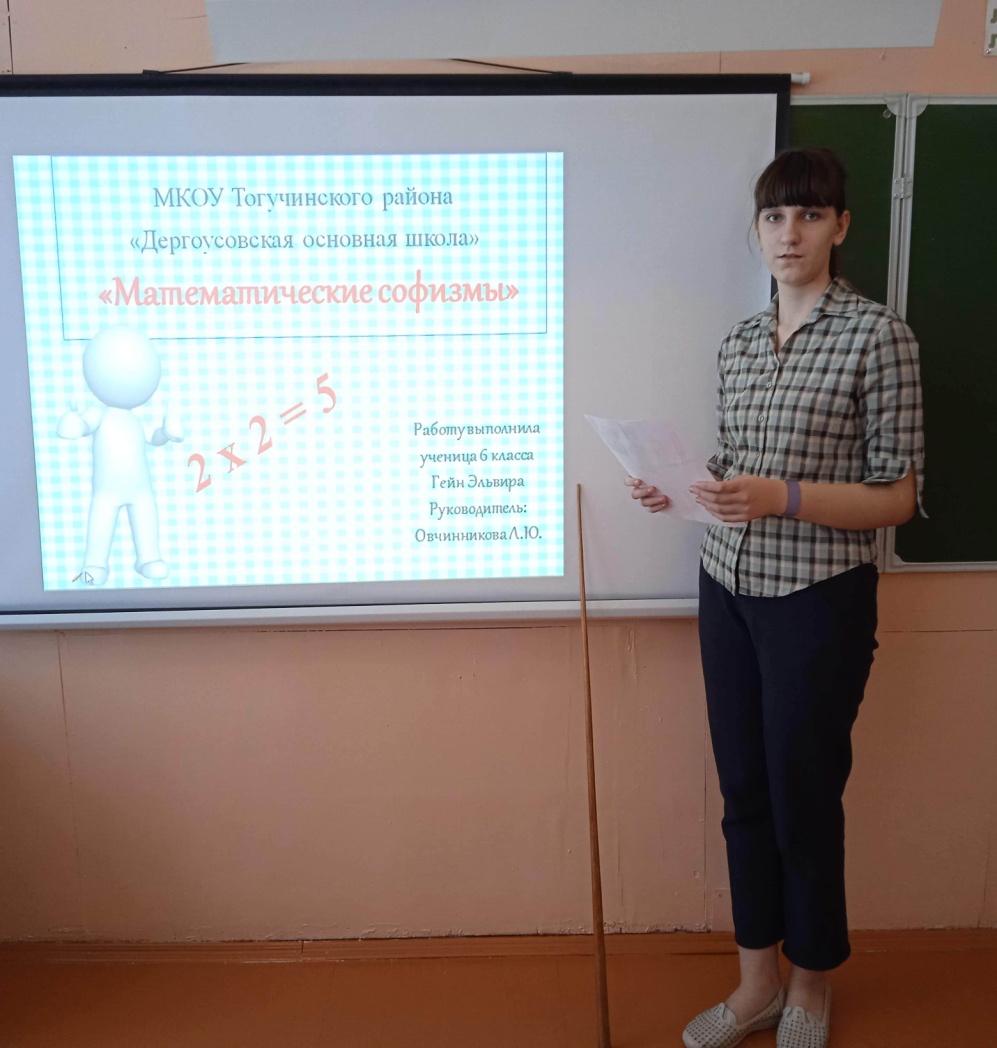 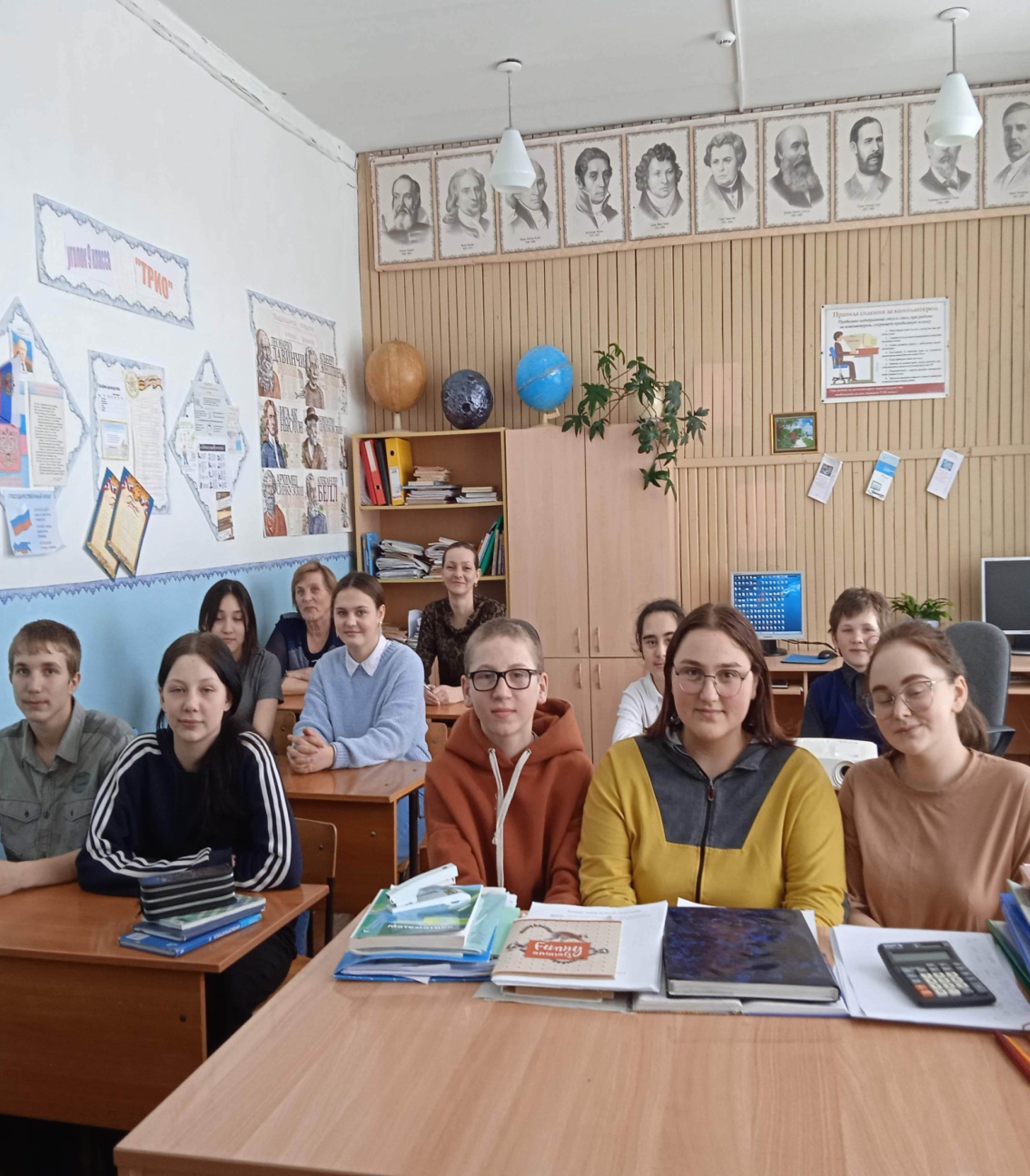 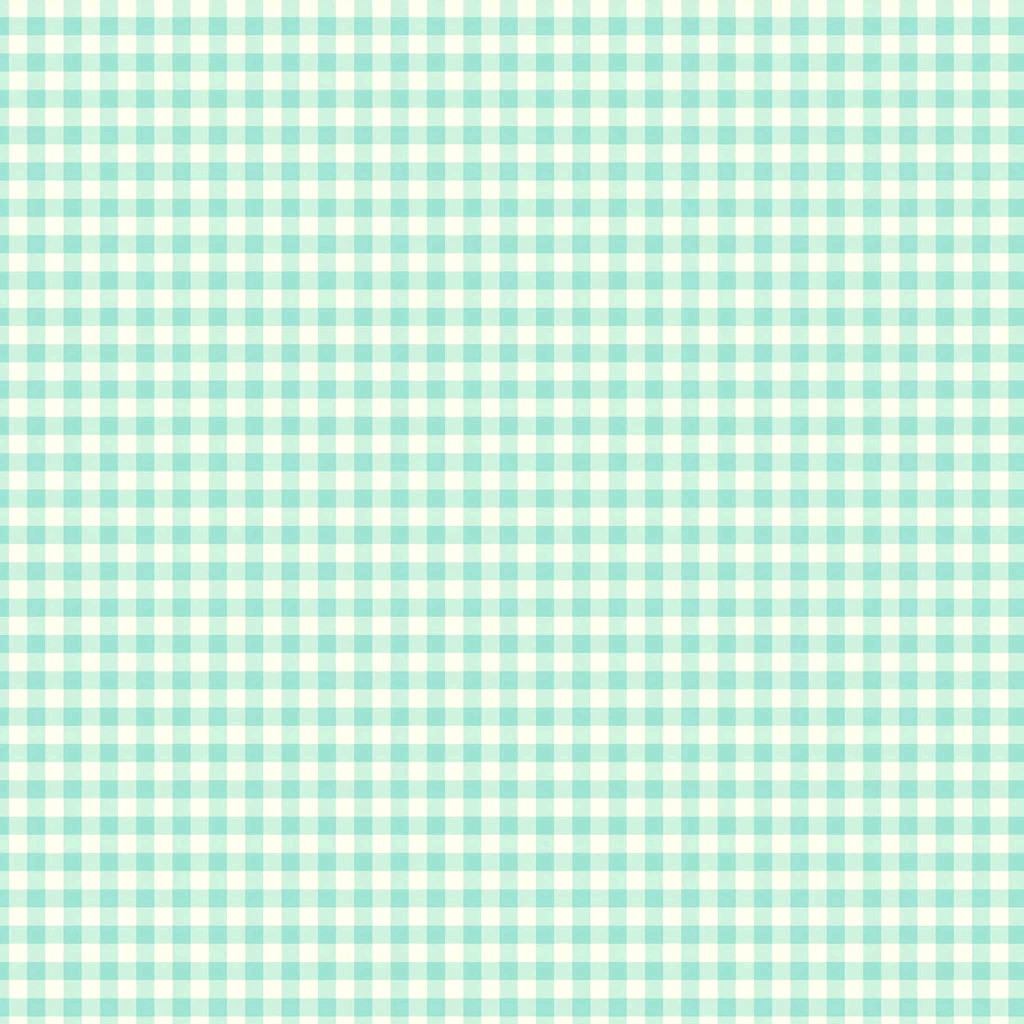 Сборник задач «Математические софизмы»
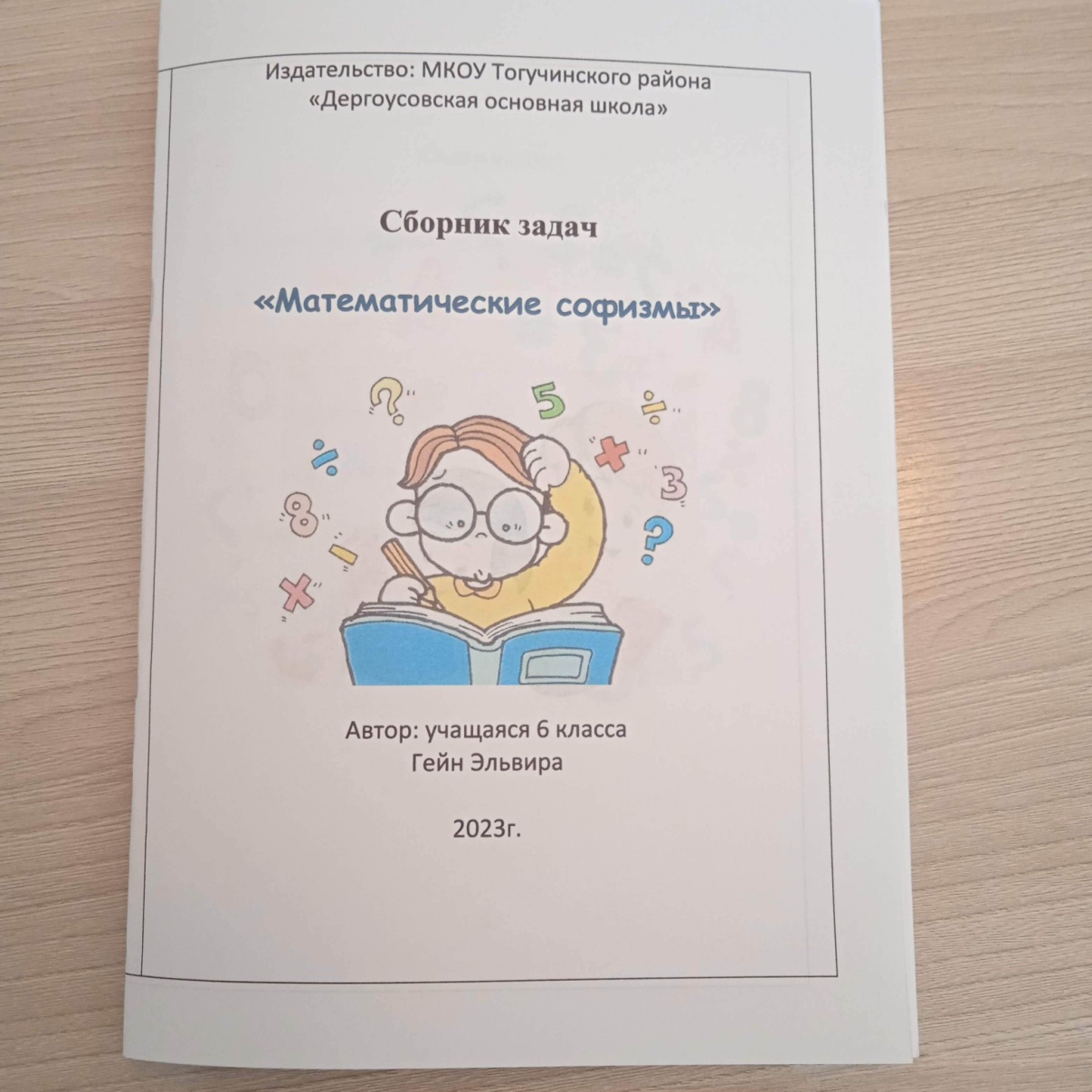 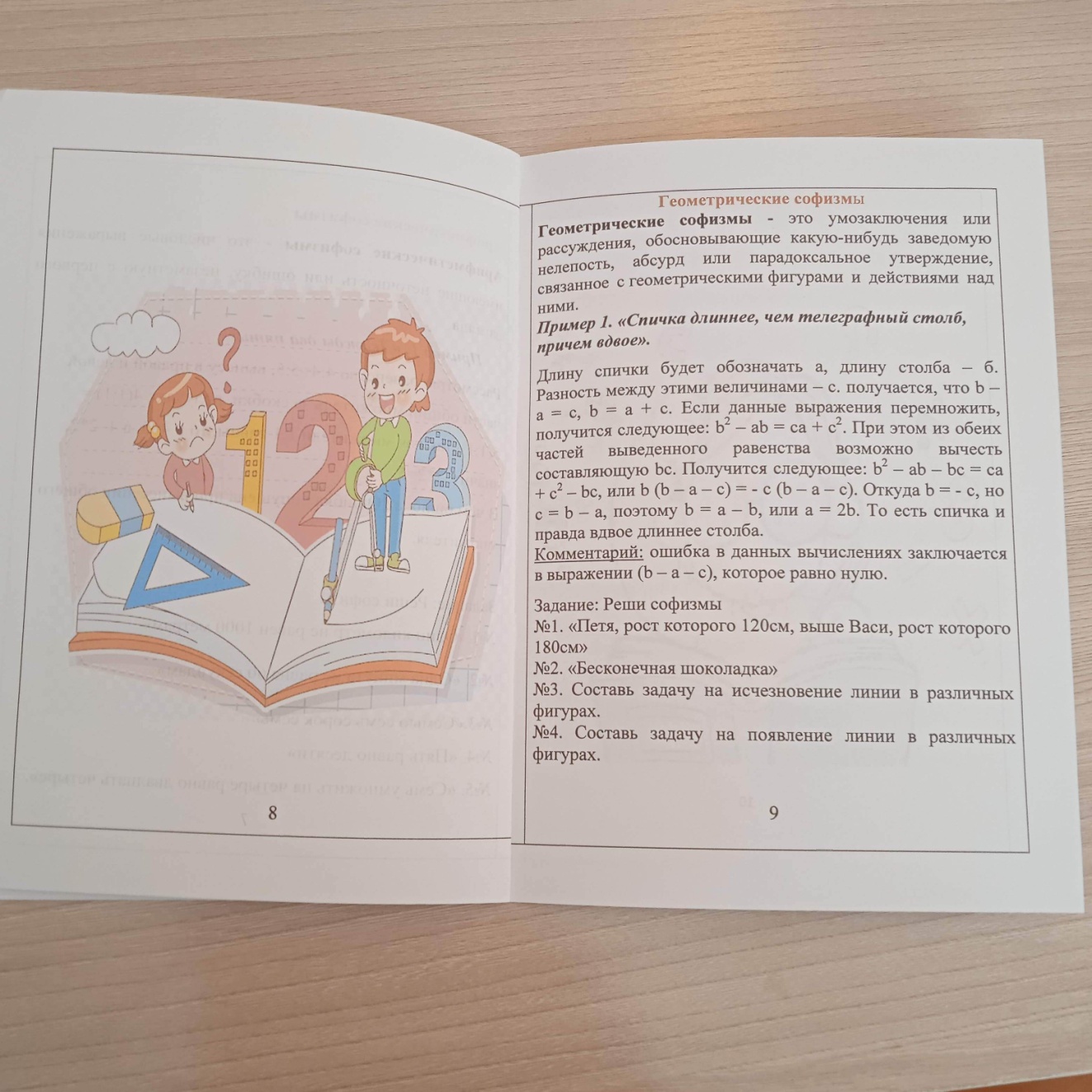 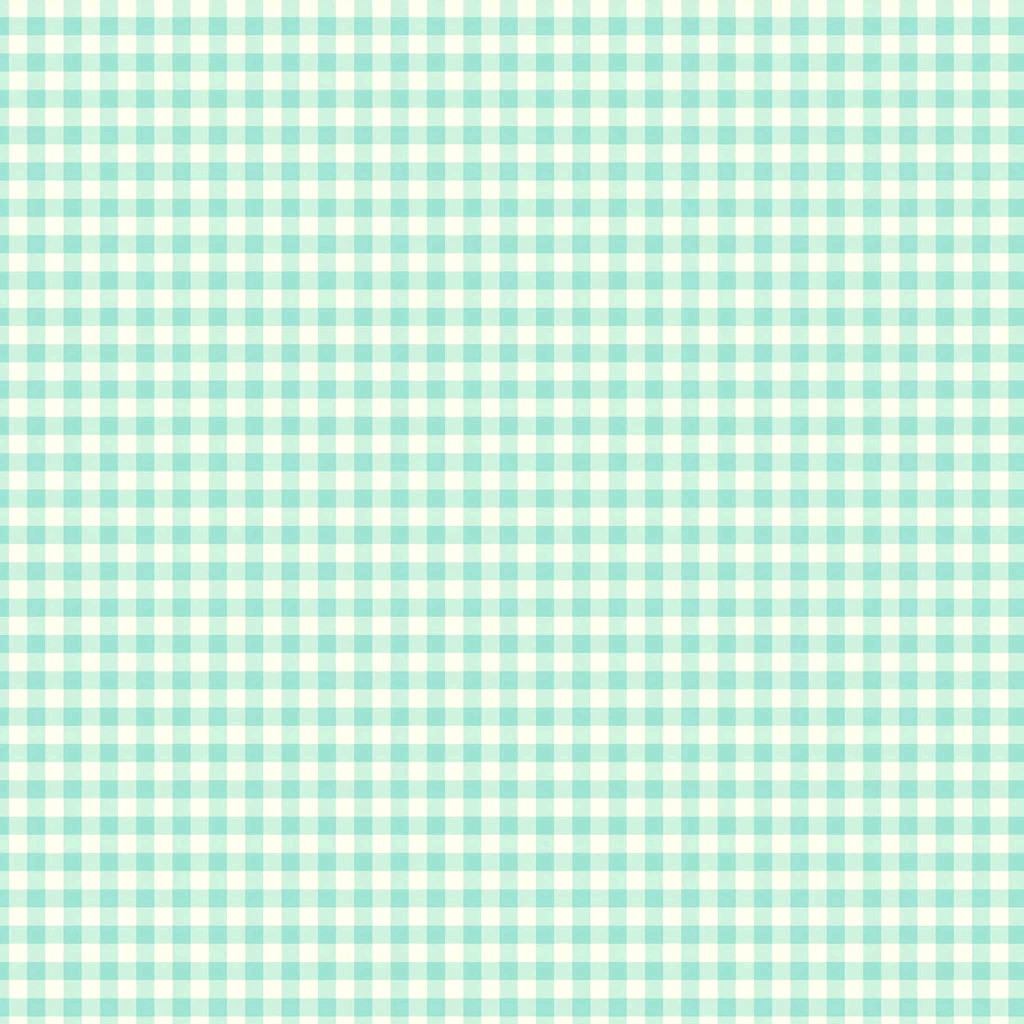 Интернет  - ресурсы:

https://znanio.ru
https://infourok.ru/
https://azbyka.ru
https://otvet.mail.ru
https://otherreferats.allbest.ru
https://ru.wikipedia.org/ 
http://pрtcloud.ru/ 
http://anadra.ru/sitemath/ 
https://ru.wikipedia.org/wiki
Спасибо за внимание!
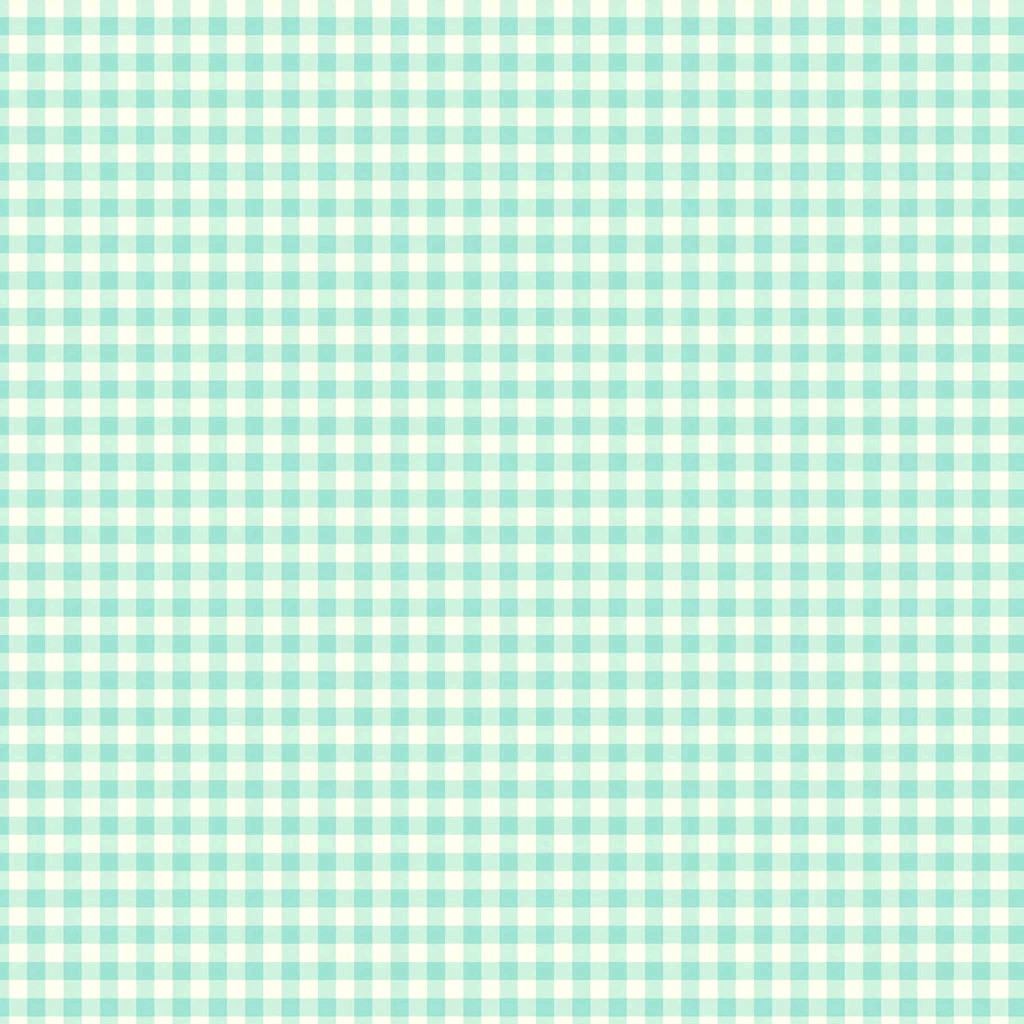 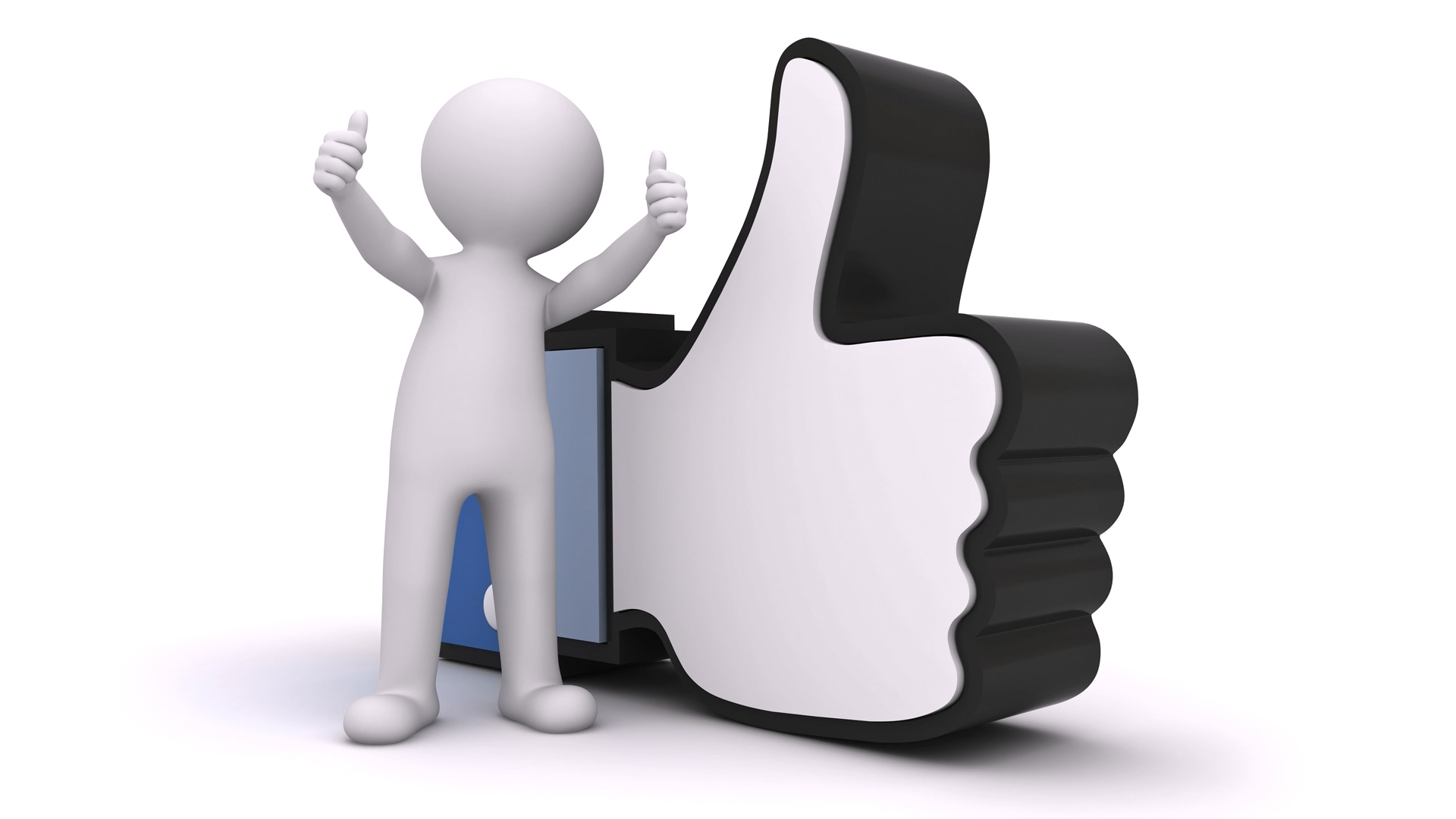 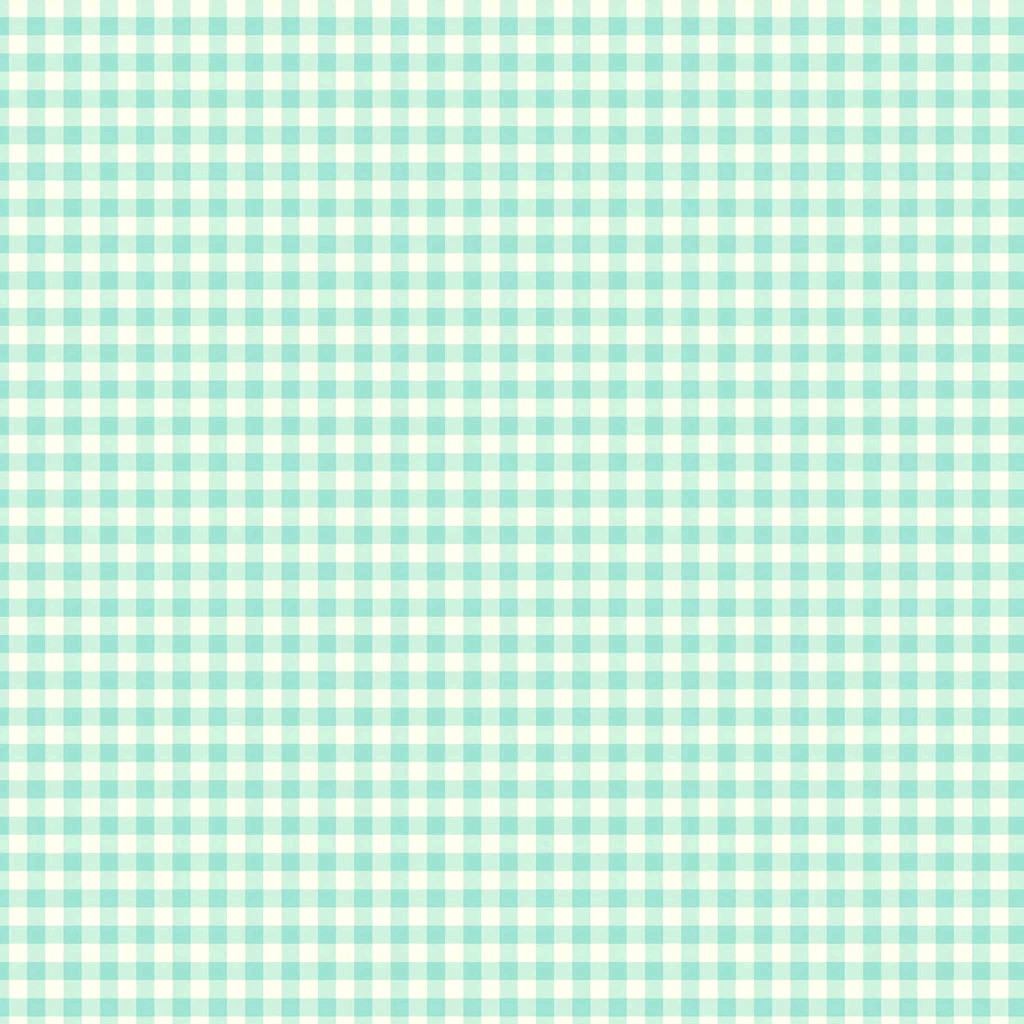 «Решайте задачи и не бойтесь трудностей. 
Преодоление их вам доставит не только глубокое удовлетворение, 
но и большую радость, так как «в математике есть своя красота,
 как в поэзии и музыке» 
Н.Е.Жуковский